Figure 7.1 Percentage of dialysis patients wait-listed and 
unadjusted kidney transplant rates, 1997-2014
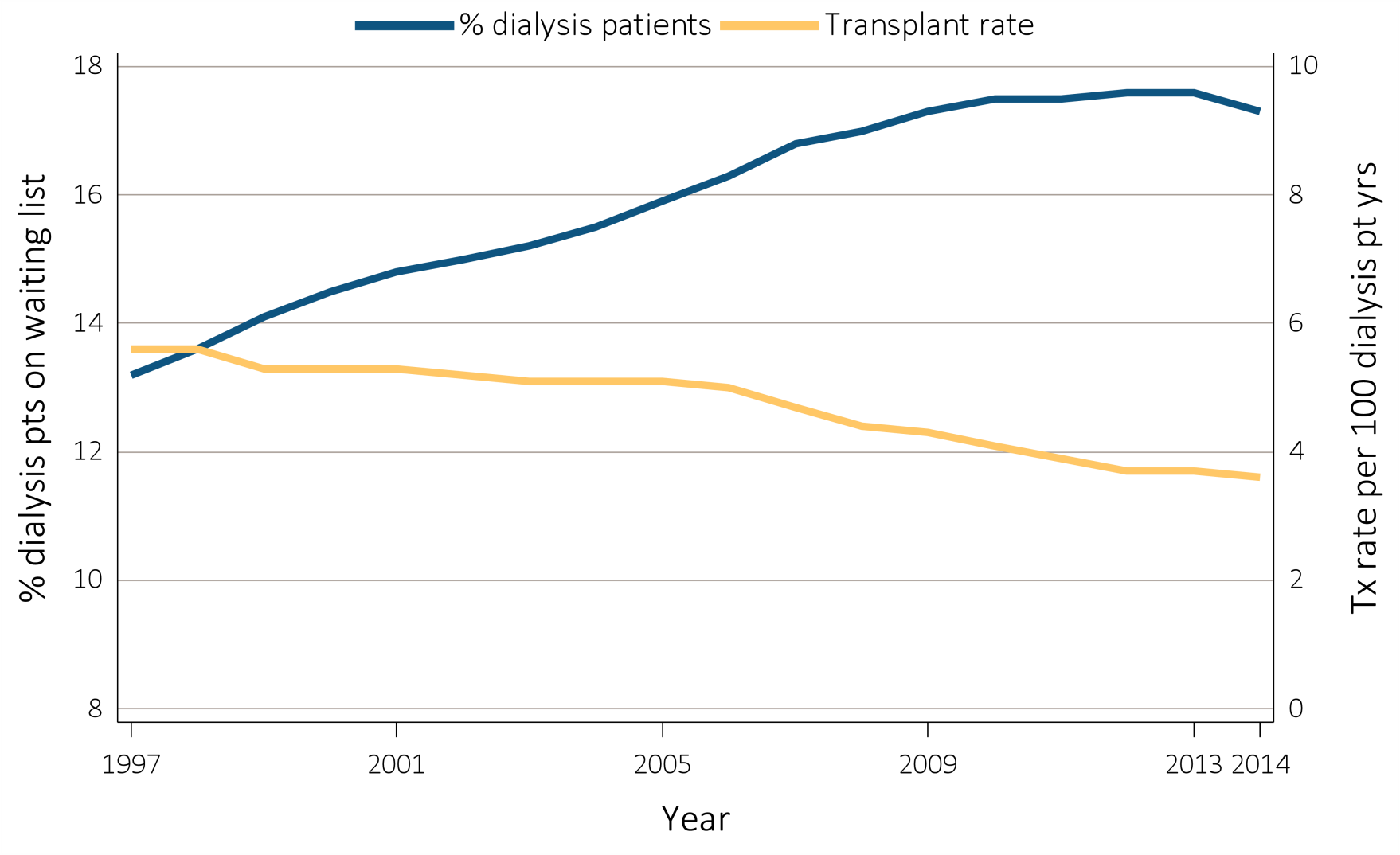 Data Source: Reference Tables E4 and E9. Percentage of dialysis patients on the kidney waiting list is for all dialysis patients. Unadjusted transplant rates are for all dialysis patients. Abbreviations: Tx, transplant; pt yrs, patient years.
2016 Annual Data Report, Vol 2, ESRD, Ch 7
2
Figure 7.2 Number of patients wait-listed for kidney transplant, 1997-2014, 
and median waiting time, 1997-2009
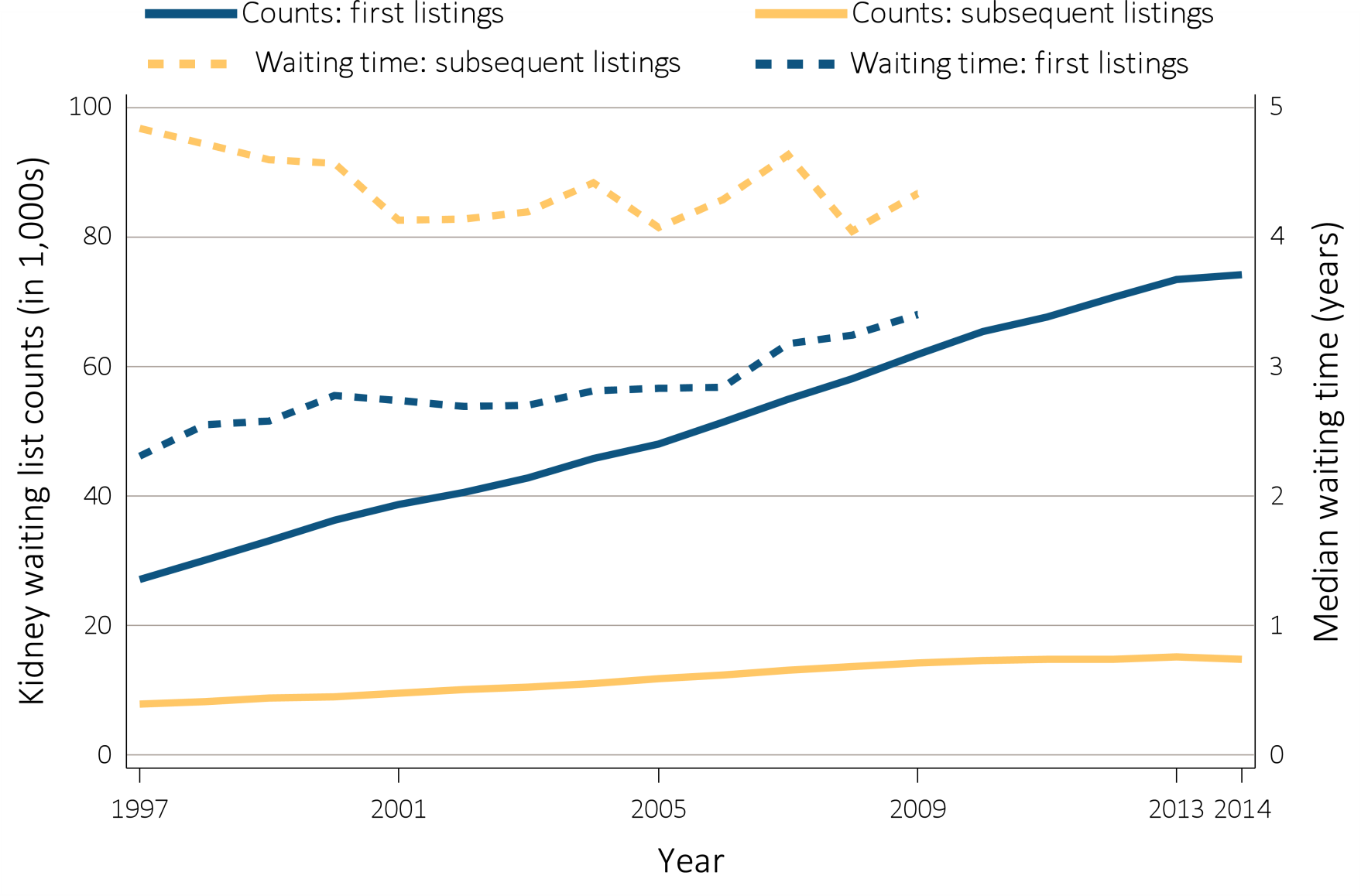 Data Source: Reference Tables E2 and E3. Waiting list counts include all candidates listed for a kidney transplant on December 31 of each year. Median waiting time is calculated for all candidates enrolled on the waiting list in a given year.
2016 Annual Data Report, Vol 2, ESRD, Ch 7
3
Table 7.1 Median waiting time (in year) for kidney transplant, 
by blood type and PRA, 1997-2009
^ Value is missing since the estimated survival probability has not reached 50% and the corresponding data for that group were not sufficient to estimate median waiting time.
Data Source: Special analyses, USRDS ESRD Database. Abbreviation: PRA, panel reactive antibodies.
2016 Annual Data Report, Vol 2, ESRD, Ch 7
4
Figure 7.3 Number of kidney transplants by donor type, 1997-2014
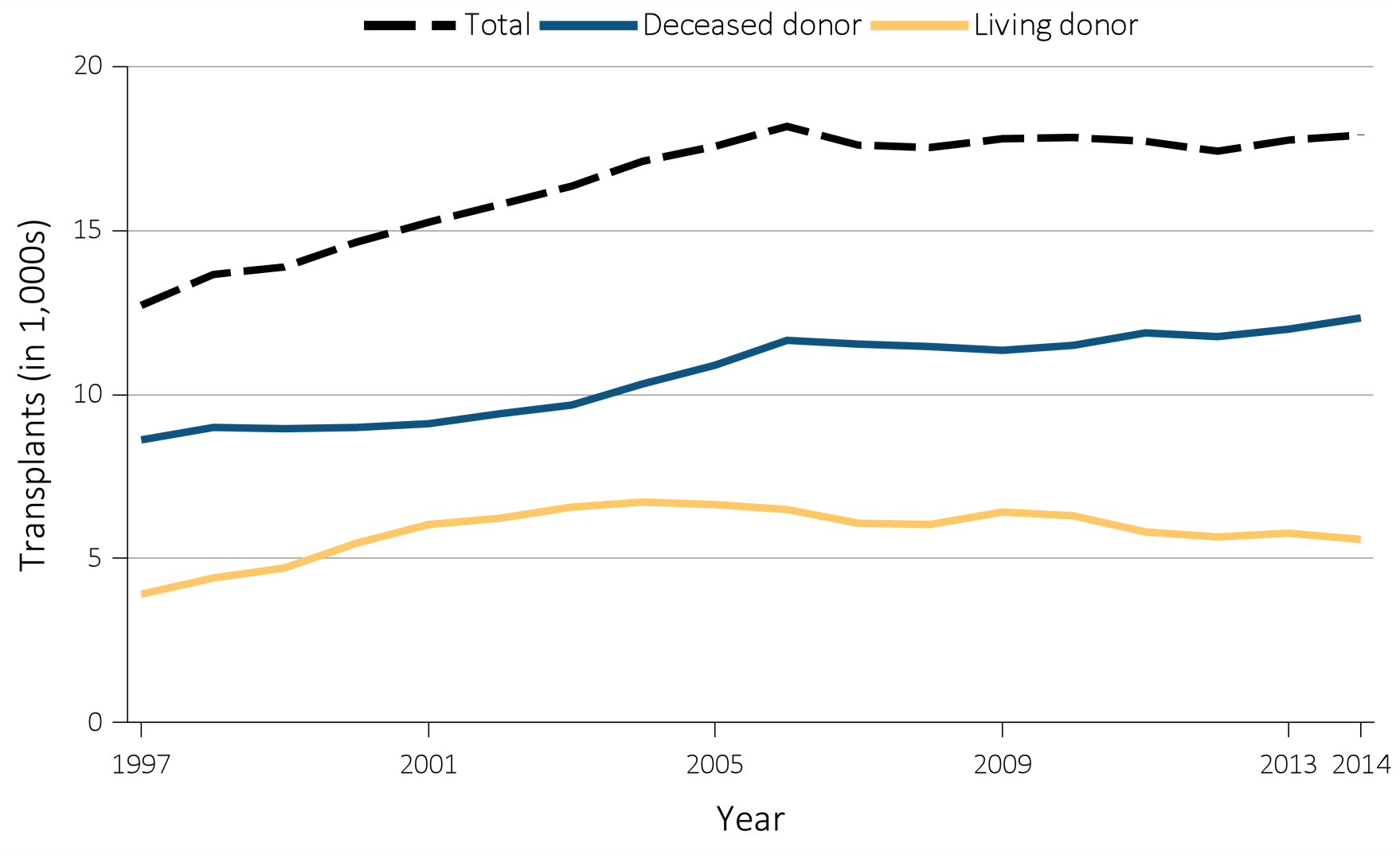 Data Source: Reference Tables E8, E8(2), and E8(3). Counts of all transplants by year.
2016 Annual Data Report, Vol 2, ESRD, Ch 7
5
Figure 7.4 Number of patients with a functioning kidney transplant, 1997-2014
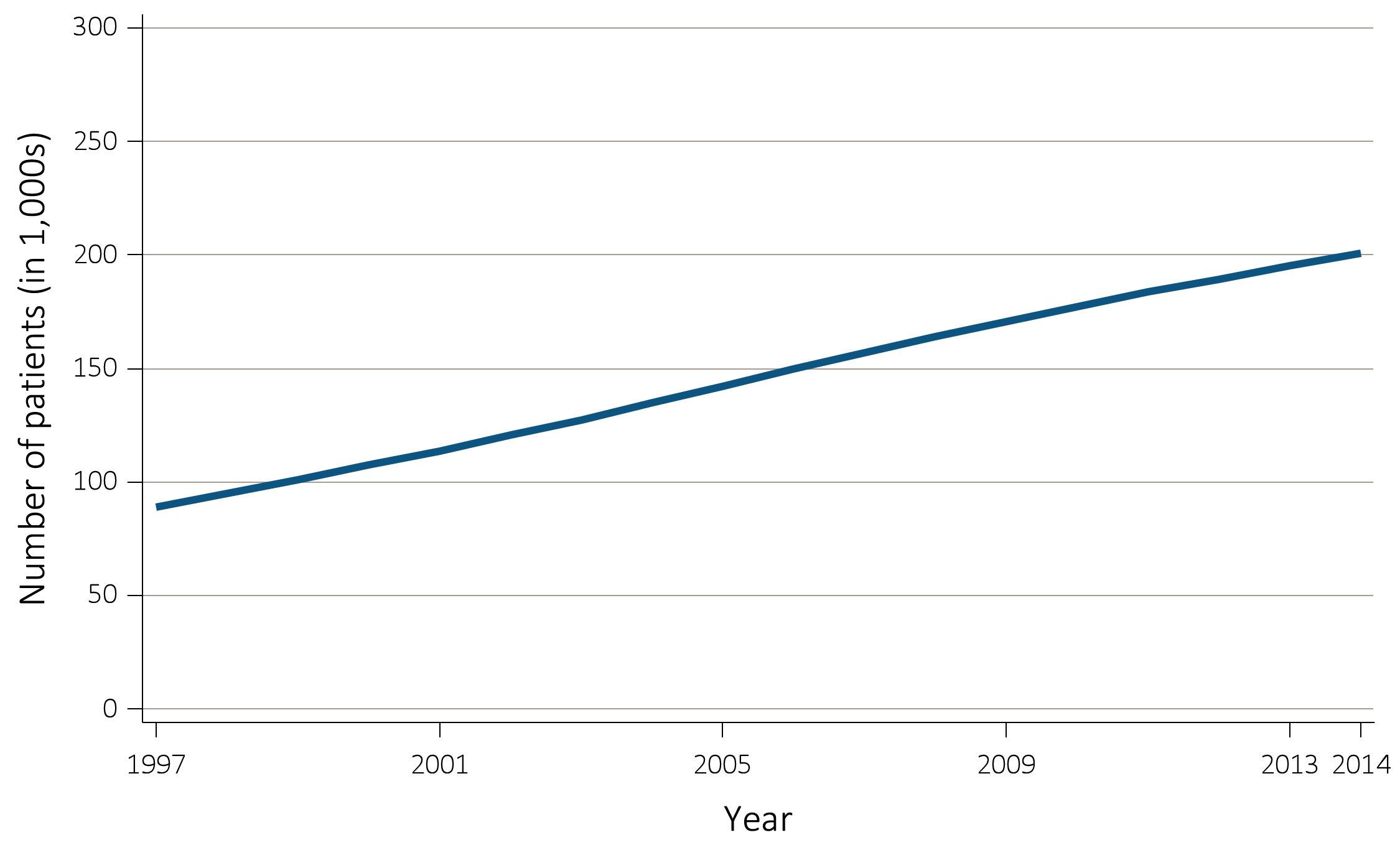 Data Source: Reference Table D9. Prevalent counts of patients with a functioning kidney transplant as of December 31 of each year.
2016 Annual Data Report, Vol 2, ESRD, Ch 7
6
Figure 7.5 Percentage of incident patients being wait-listed or receiving a 
kidney transplant within one year of ESRD initiation, by age, 1997-2013
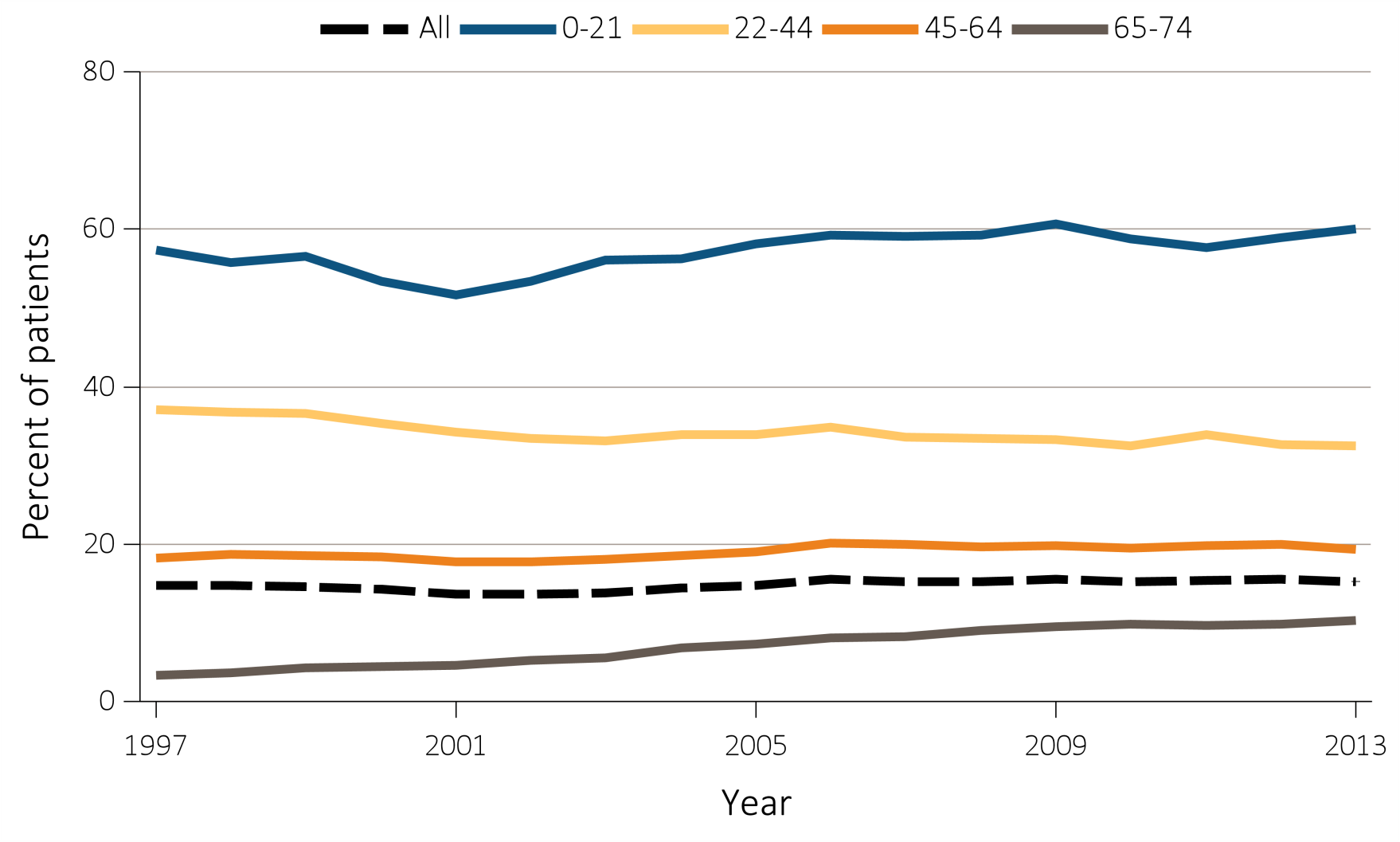 Data Source: Reference Table E5(2). Waiting list or transplantation among incident ESRD patients by age (0-74 years). Abbreviation: ESRD, end-stage renal disease.
2016 Annual Data Report, Vol 2, ESRD, Ch 7
7
Figure 7.6 Annual mortality rates for dialysis patients on the kidney transplant 
waiting list by time on the list, 1997-2014
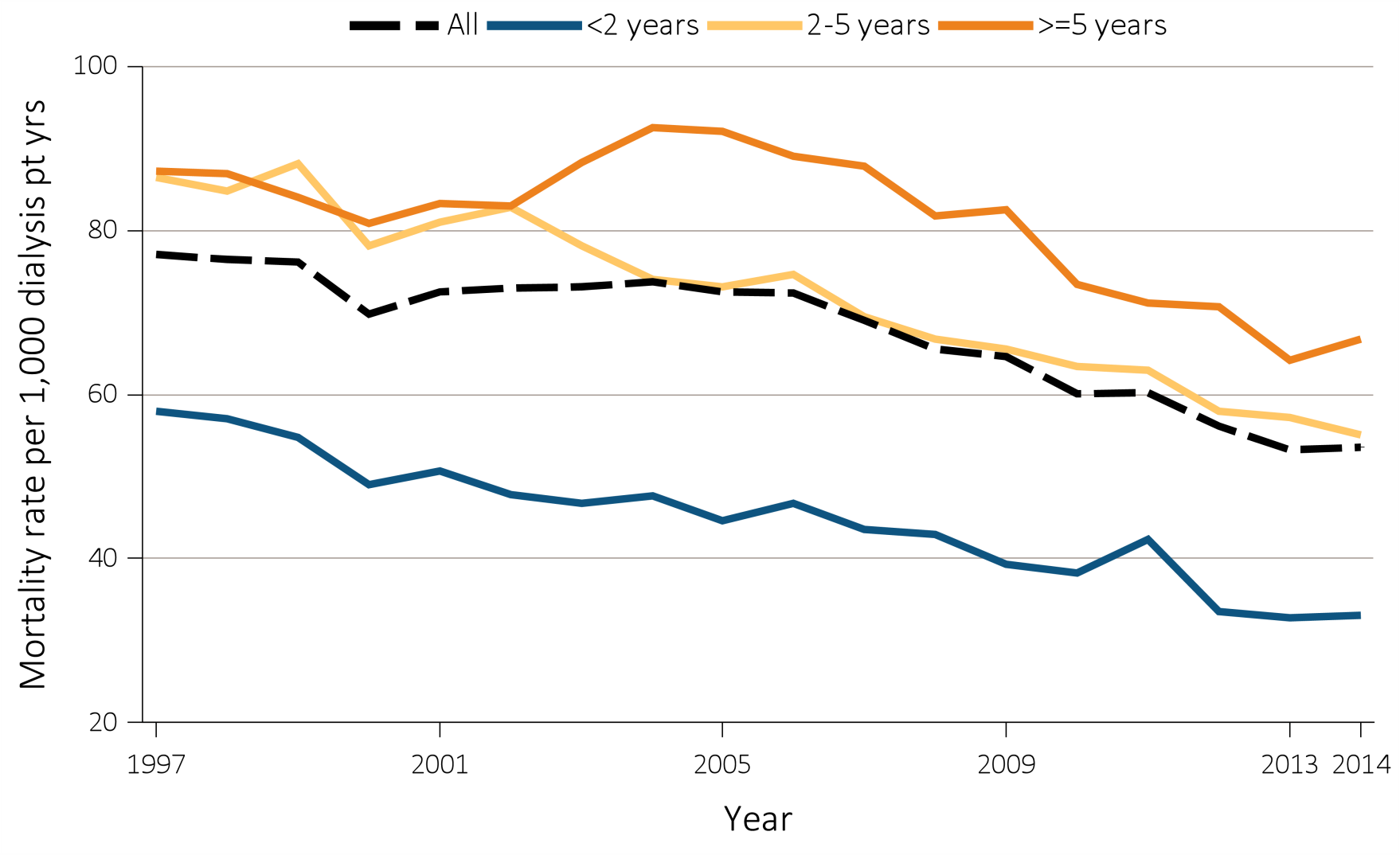 Data Source: Reference Table H6. Annual mortality rates of dialysis patients on the kidney transplant waiting list per 1,000 dialysis patient years at risk, by patient vintage. Abbreviation: pt yrs, patient years.
2016 Annual Data Report, Vol 2, ESRD, Ch 7
8
Table 7.2 Unadjusted kidney transplant rates, all donor types, by age, sex, race, 
and primary cause of ESRD, per 100 dialysis patient years, 2005-2014
Data Source: Reference Table E9. Abbreviation: ESRD.
2016 Annual Data Report, Vol 2, ESRD, Ch 7
9
Figure 7.7 Number of deceased donor transplants and unadjusted transplant rates 
among deceased donor kidney recipients, by recipient age, 1997-2014
(a) Number of transplants by age
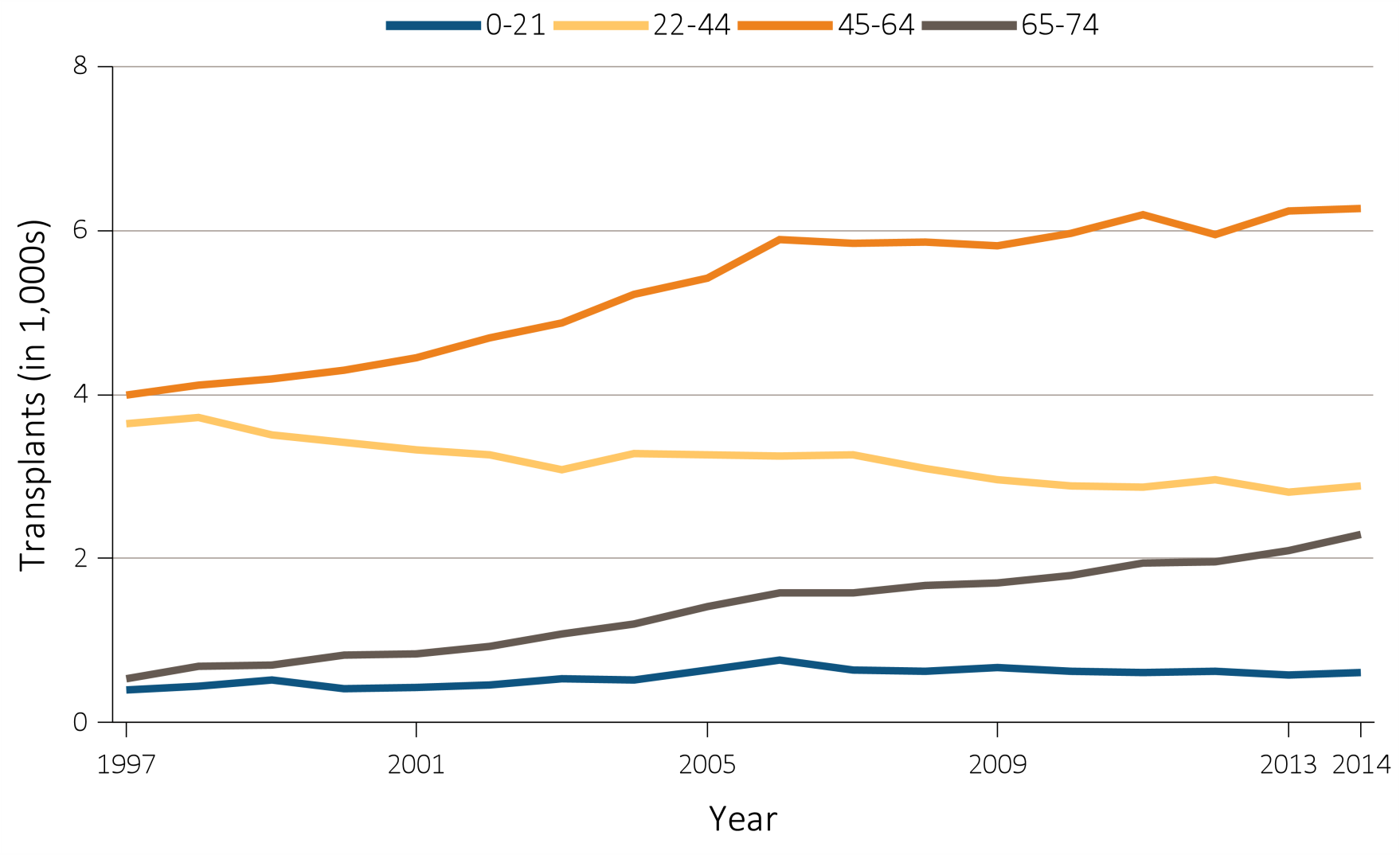 Data Source: Reference Table E8(2). Deceased donor kidney transplant counts by recipient age.
2016 Annual Data Report, Vol 2, ESRD, Ch 7
10
Figure 7.7 Number of deceased donor transplants and unadjusted transplant rates 
among deceased donor kidney recipients, by recipient age, 1997-2014
(b) Transplant rates by age
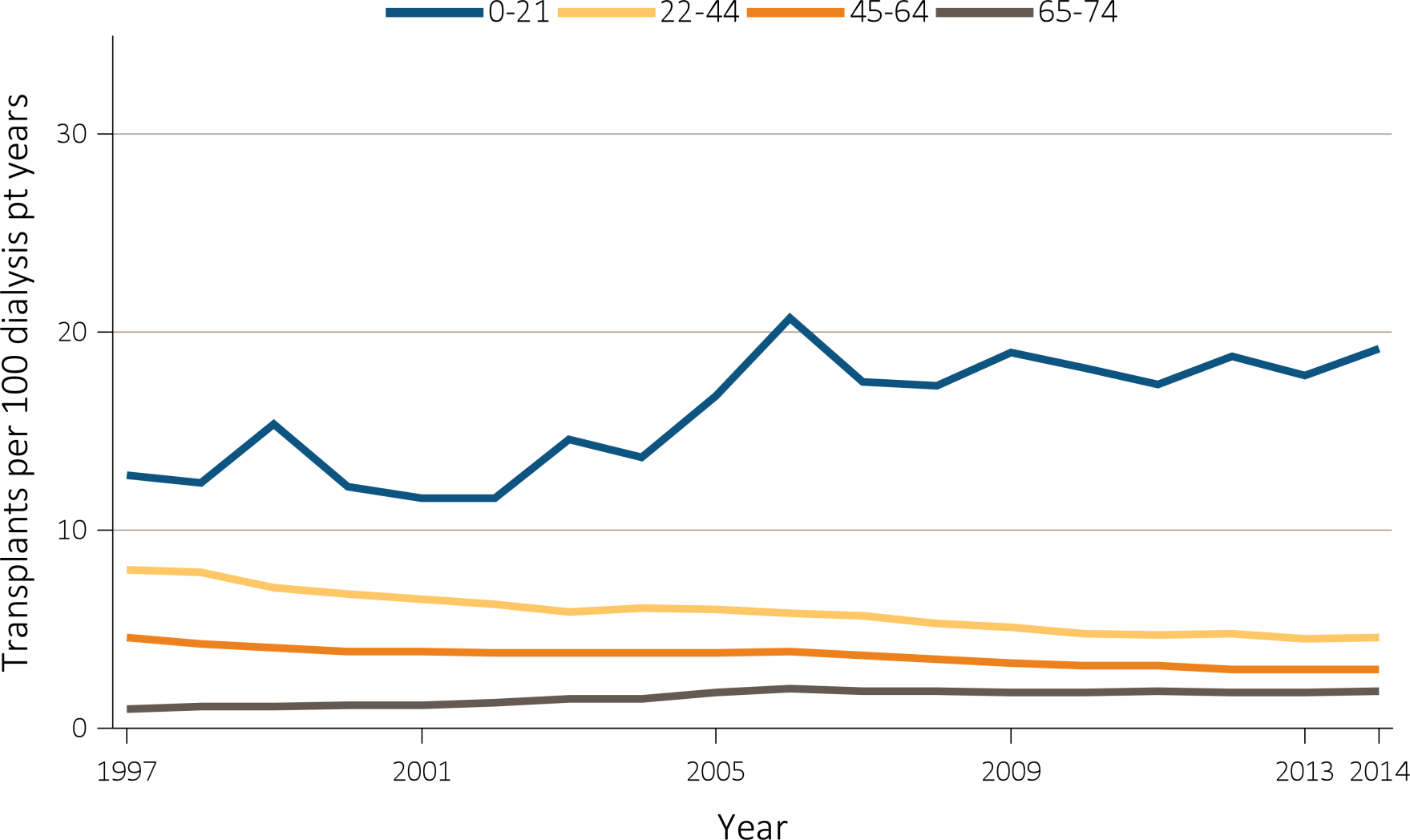 Data Source: Reference Table E9(2). Unadjusted deceased donor kidney transplant rates by recipient age. Abbreviation: pt, patient.
2016 Annual Data Report, Vol 2, ESRD, Ch 7
11
Figure 7.8 Number of deceased donor transplants and unadjusted transplant rates 
among deceased donor kidney recipients, by recipient sex, 1997-2014
(a) Number of transplants by sex
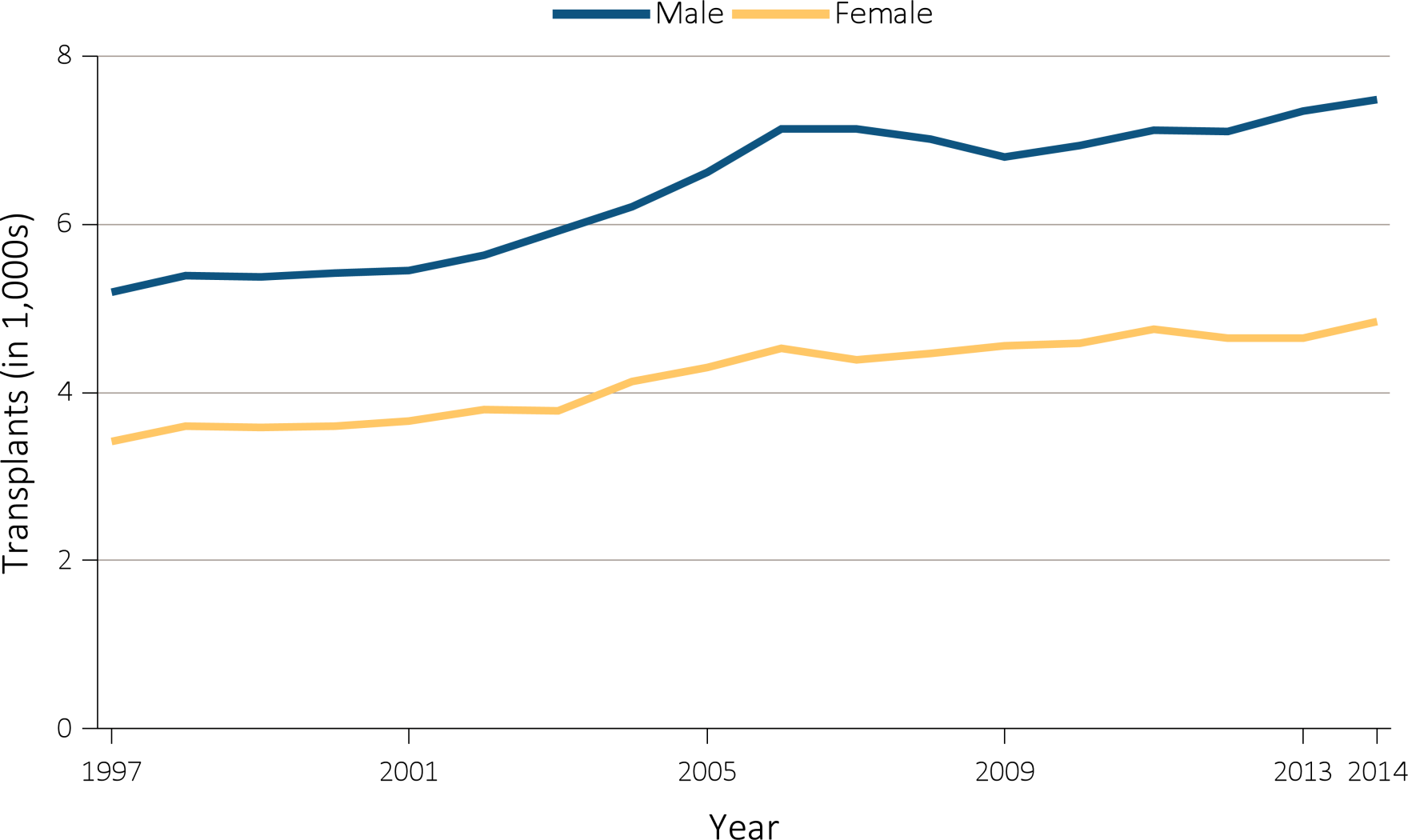 Data Source: Reference Table E8(2). Deceased donor kidney transplant counts by recipient sex. .
2016 Annual Data Report, Vol 2, ESRD, Ch 7
12
Figure 7.8 Number of deceased donor transplants and unadjusted transplant rates 
among deceased donor kidney recipients, by recipient sex, 1997-2014
(b) Transplant rates by sex
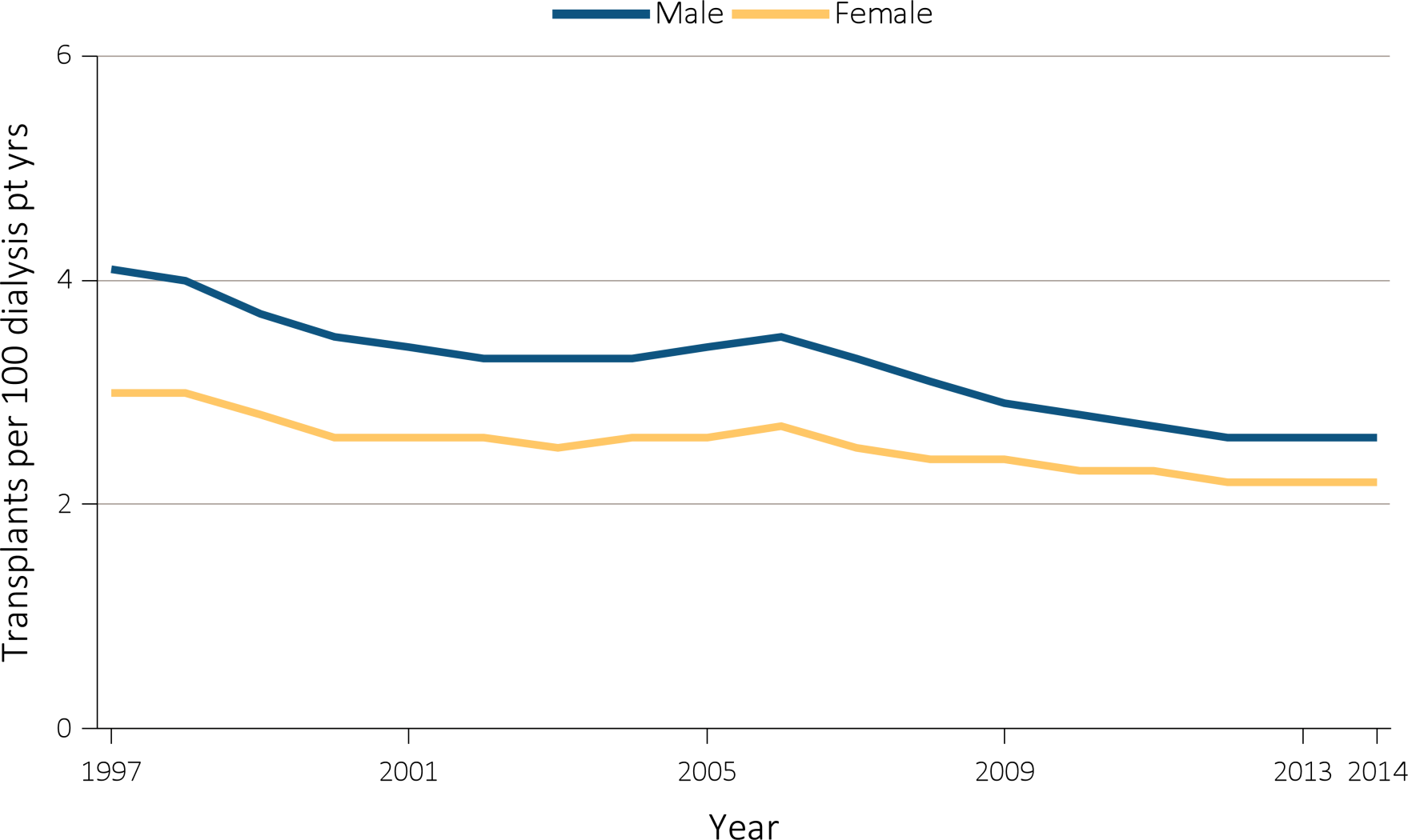 Data Source: Reference Table E9(2). Unadjusted deceased donor kidney transplant rates by recipient sex. Abbreviation: pt yrs, patient years..
2016 Annual Data Report, Vol 2, ESRD, Ch 7
13
Figure 7.9 Number of deceased donor transplants and unadjusted transplant rates 
among deceased donor kidney recipients, by recipient race, 1997-2014
(a) Number of transplants by race
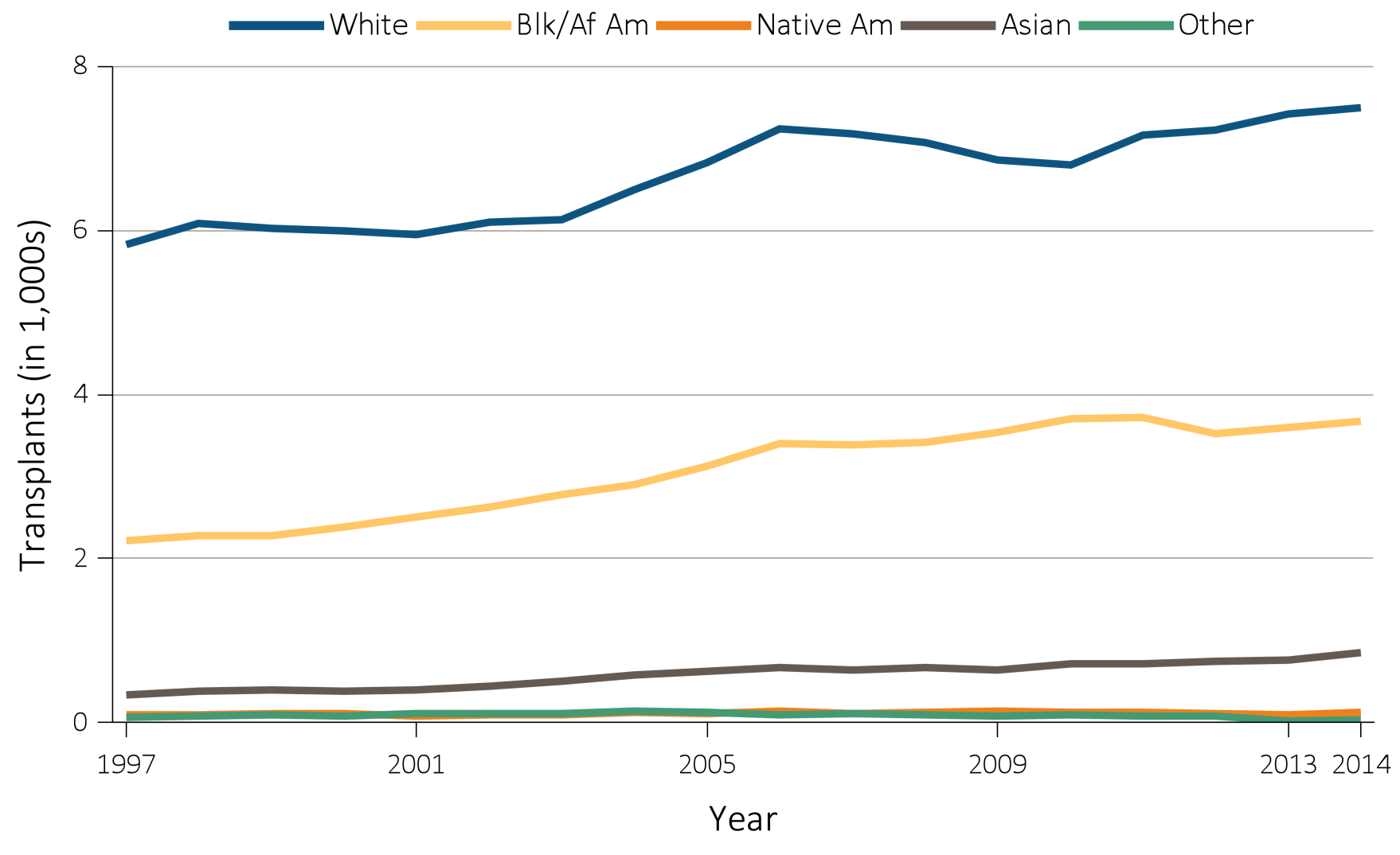 Data Source: Reference Table E8(2). Deceased donor kidney transplant counts by recipient race. Abbreviations: Blk/Af Am, Black/African American; Native Am, Native American.
2016 Annual Data Report, Vol 2, ESRD, Ch 7
14
Figure 7.9 Number of deceased donor transplants and unadjusted transplant rates 
among deceased donor kidney recipients, by recipient race, 1997-2014
(b) Transplant rates by race
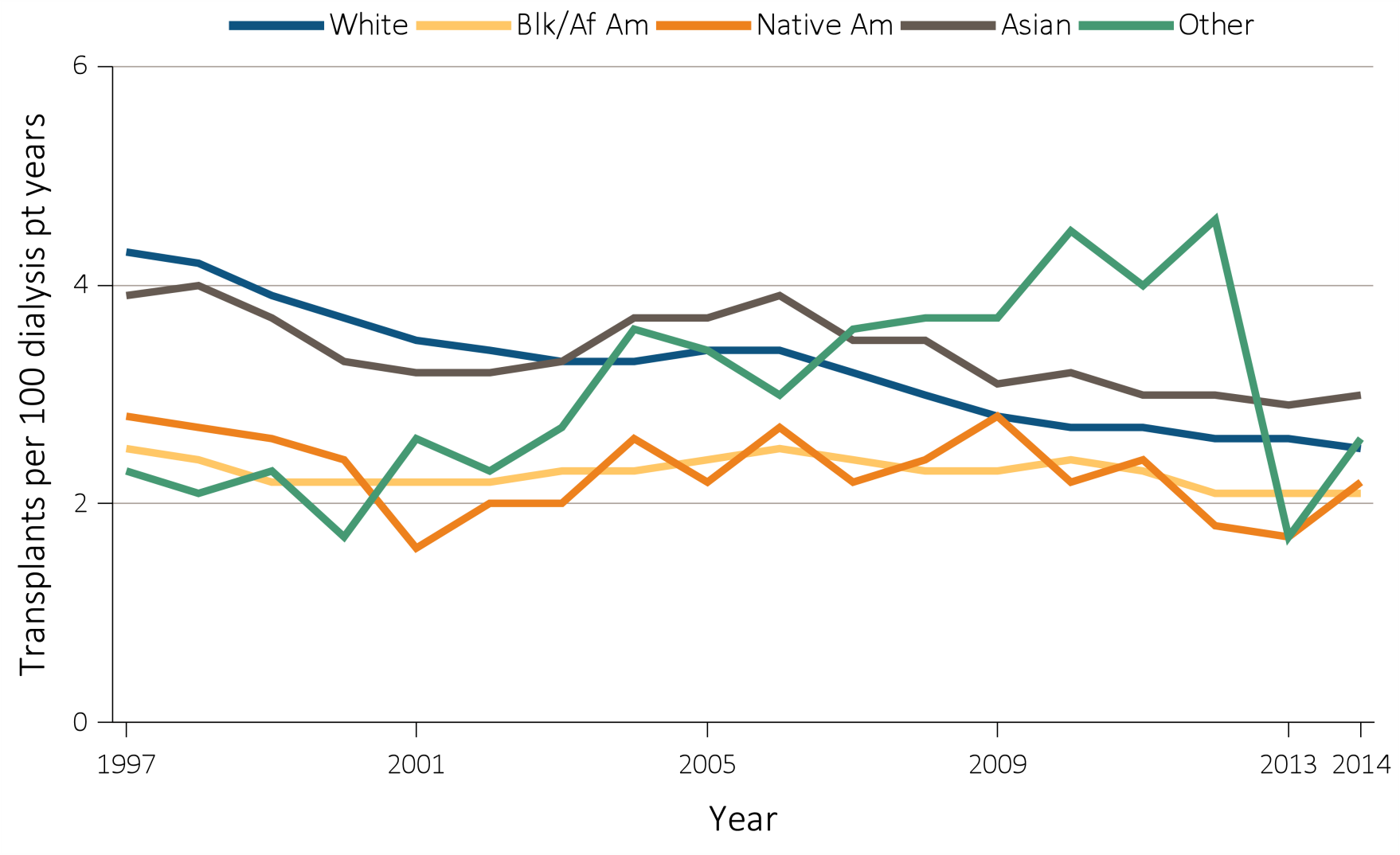 Data Source: Reference Table E9(2). Unadjusted deceased donor kidney transplant rates by recipient race Abbreviations: Blk/Af Am, Black/African American; Native Am, Native American; pt, patient.
2016 Annual Data Report, Vol 2, ESRD, Ch 7
15
Figure 7.10 Number of deceased donor transplants and unadjusted transplant rates among deceased donor kidney recipients, by recipient primary cause of ESRD, 
1997-2014
(a) Number of transplants by primary cause of ESRD
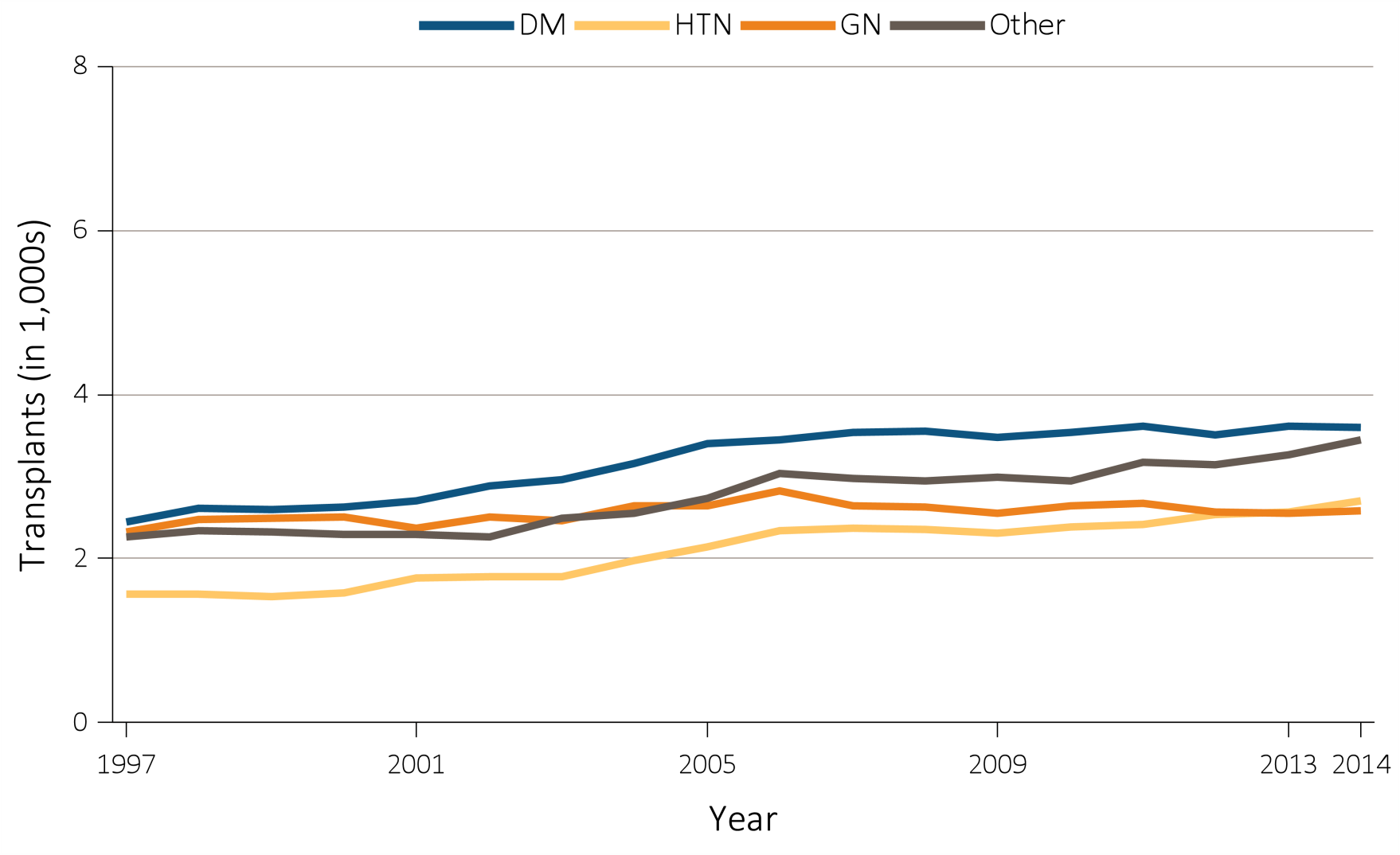 Data Source: Reference Table E8(2). Deceased donor kidney transplant counts by recipient primary cause of ESRD. Abbreviations: DM, diabetes mellitus; ESRD, end-stage renal disease; GN, glomerulonephritis; HTN, hypertension.
2016 Annual Data Report, Vol 2, ESRD, Ch 7
16
Figure 7.10 Number of deceased donor transplants and unadjusted transplant rates among deceased donor kidney recipients, by recipient primary cause of ESRD, 
1997-2014
(b) Transplant rates by primary cause of ESRD
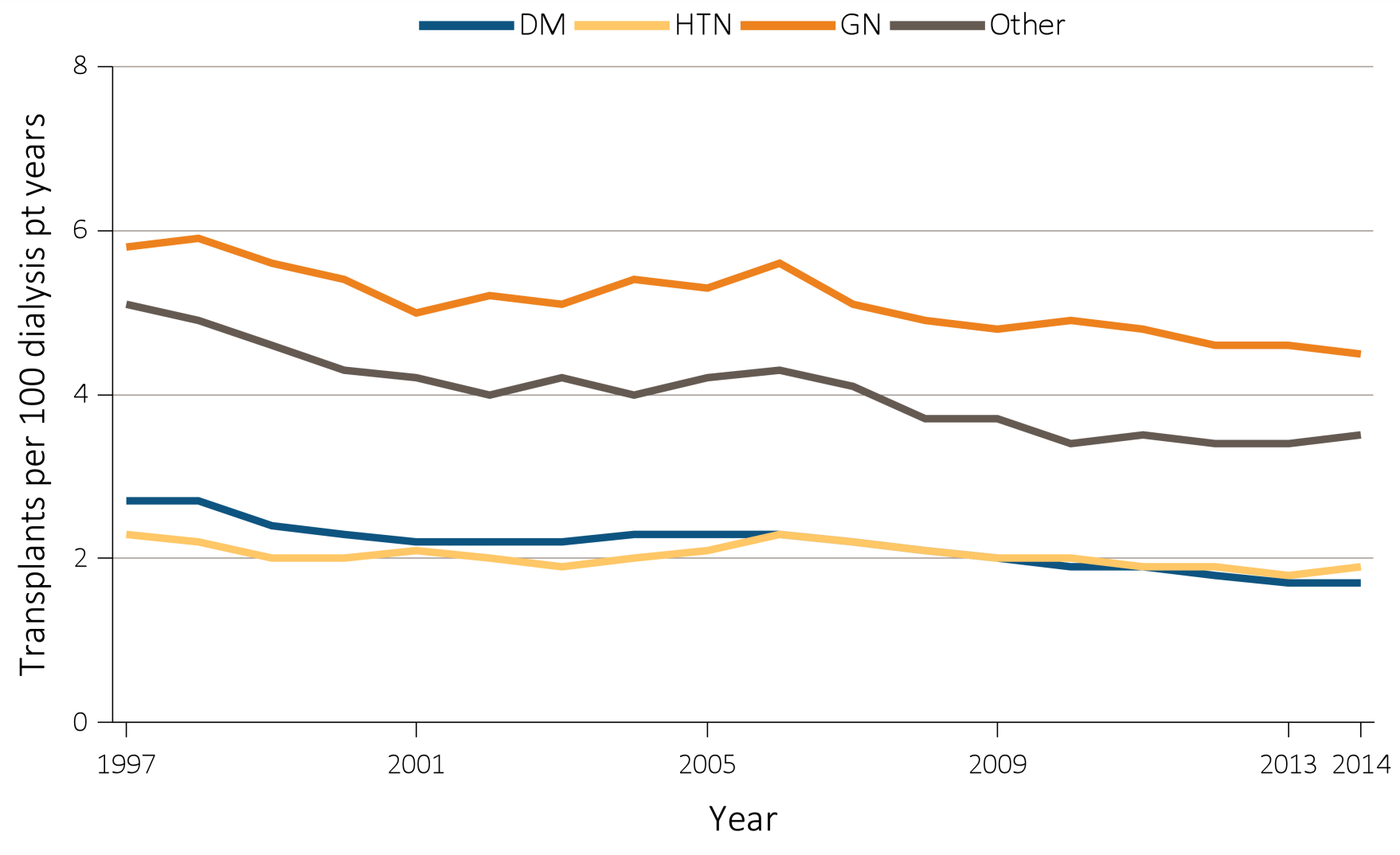 Data Source: Reference Table E9(2). Unadjusted deceased donor kidney transplant rates by recipient primary cause of ESRD. Abbreviations: DM, diabetes mellitus; ESRD, end-stage renal disease; GN, glomerulonephritis; HTN, hypertension; pt, patient.
2016 Annual Data Report, Vol 2, ESRD, Ch 7
17
Figure 7.11 Number of living donor transplants and unadjusted transplant rates 
among living donor kidney recipients, by recipient age, 1997-2014
(a) Number of transplants by age
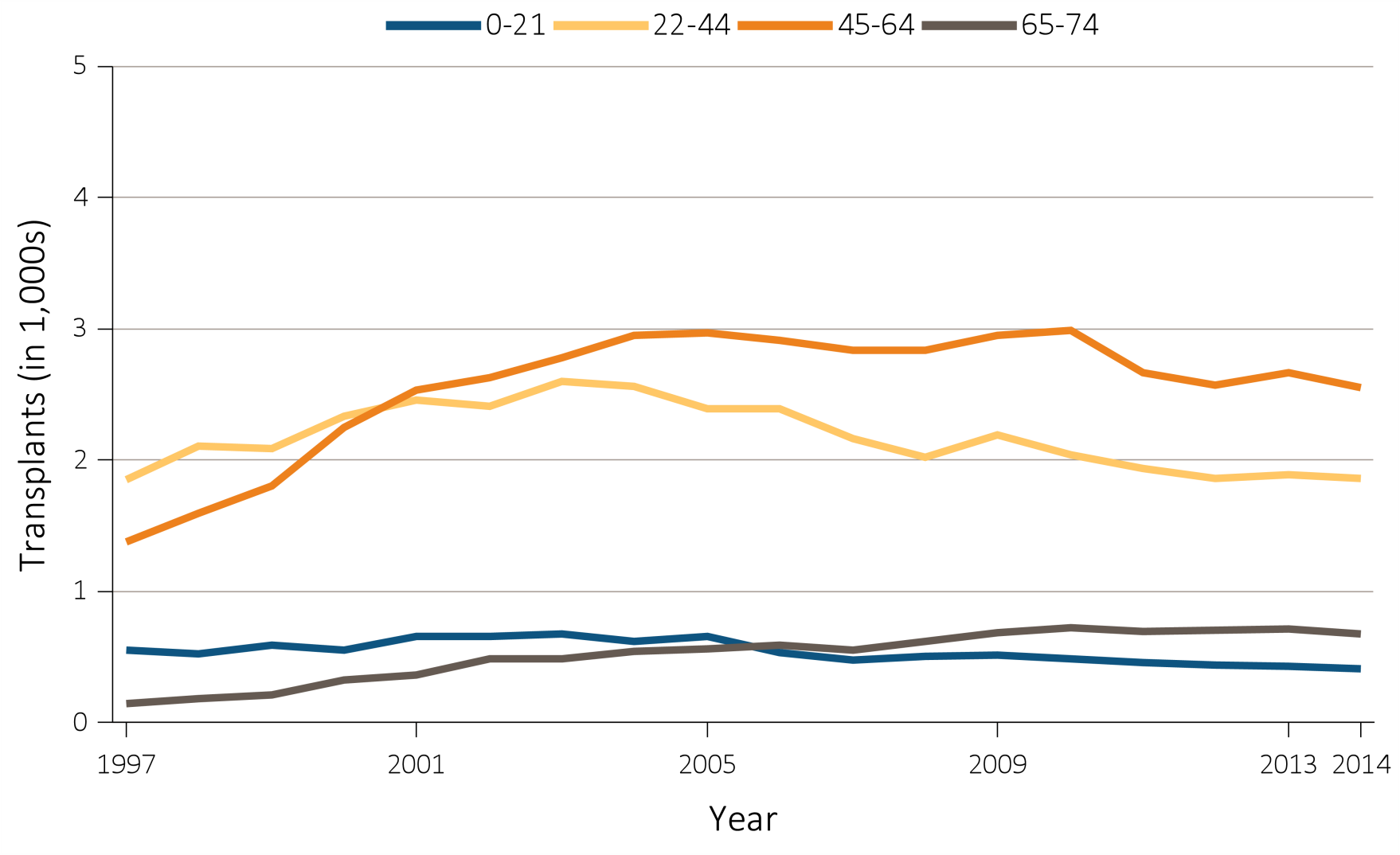 Data Source: Reference Table E8(3). Living donor kidney transplant counts by recipient age.
2016 Annual Data Report, Vol 2, ESRD, Ch 7
18
Figure 7.11 Number of living donor transplants and unadjusted transplant rates 
among living donor kidney recipients, by recipient age, 1997-2014
(b) Transplant rates by age
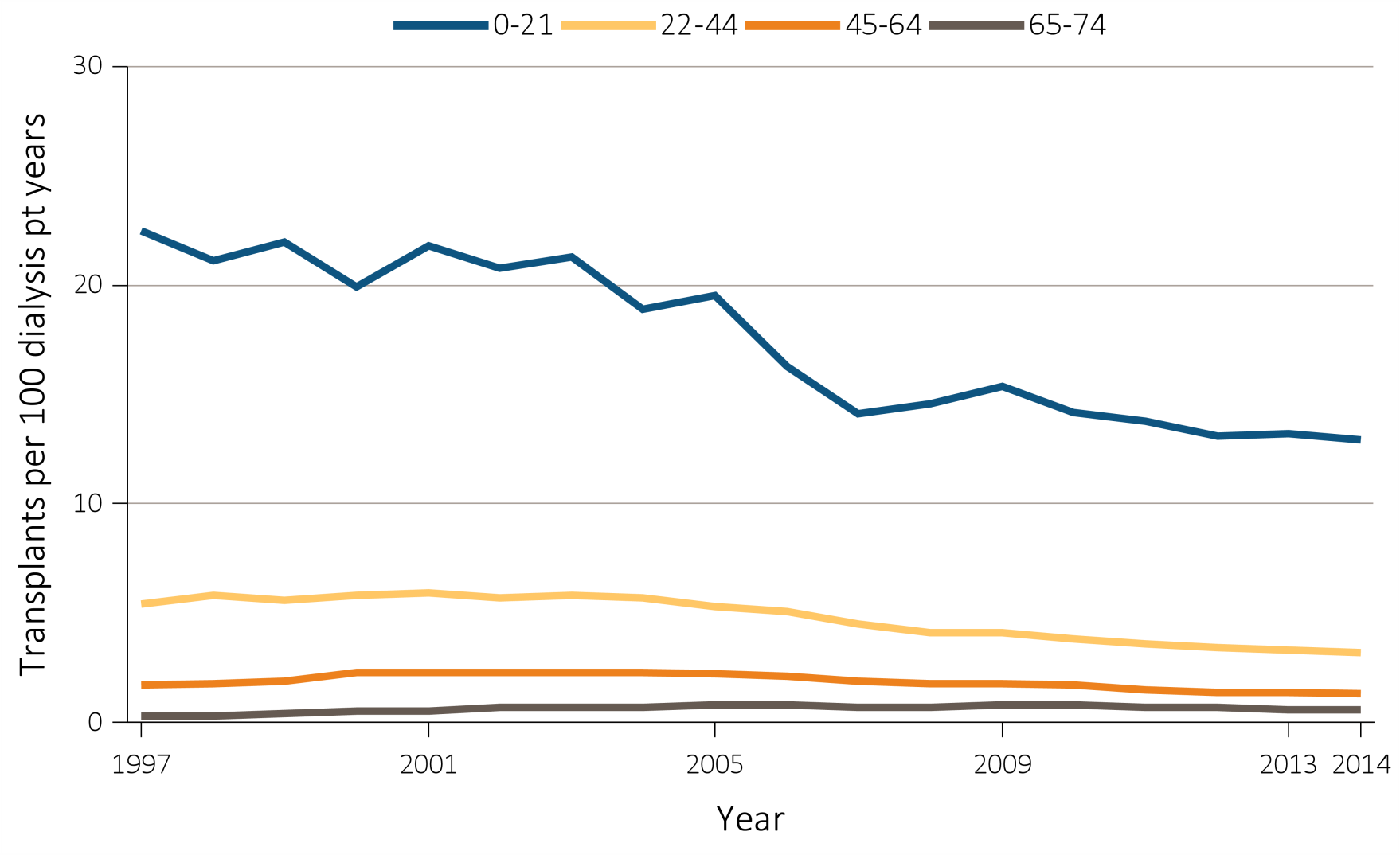 Data Source: Reference Table E9(3). Unadjusted living donor kidney transplant rates by recipient age. Abbreviation: pt, patient.
2016 Annual Data Report, Vol 2, ESRD, Ch 7
19
Figure 7.12 Number of living donor transplants and unadjusted transplant rates 
among living donor kidney recipients, by recipient sex, 1997-2014
(a) Number of transplants by sex
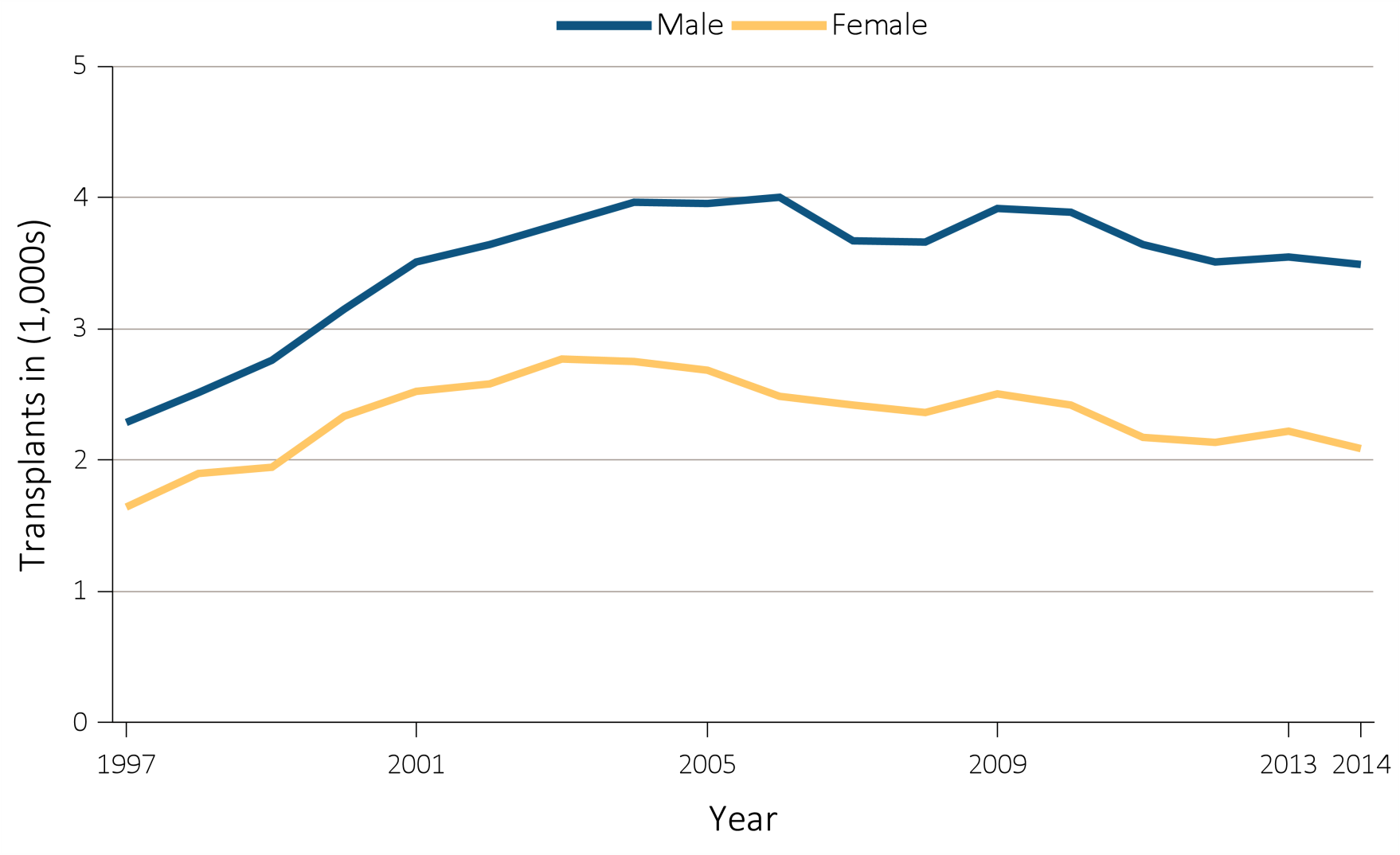 Data Source: Reference Table E8(3). Living donor kidney transplant counts by recipient sex.
2016 Annual Data Report, Vol 2, ESRD, Ch 7
20
Figure 7.12 Number of living donor transplants and unadjusted transplant rates 
among living donor kidney recipients, by recipient sex, 1997-2014
(b) Transplant rates by sex
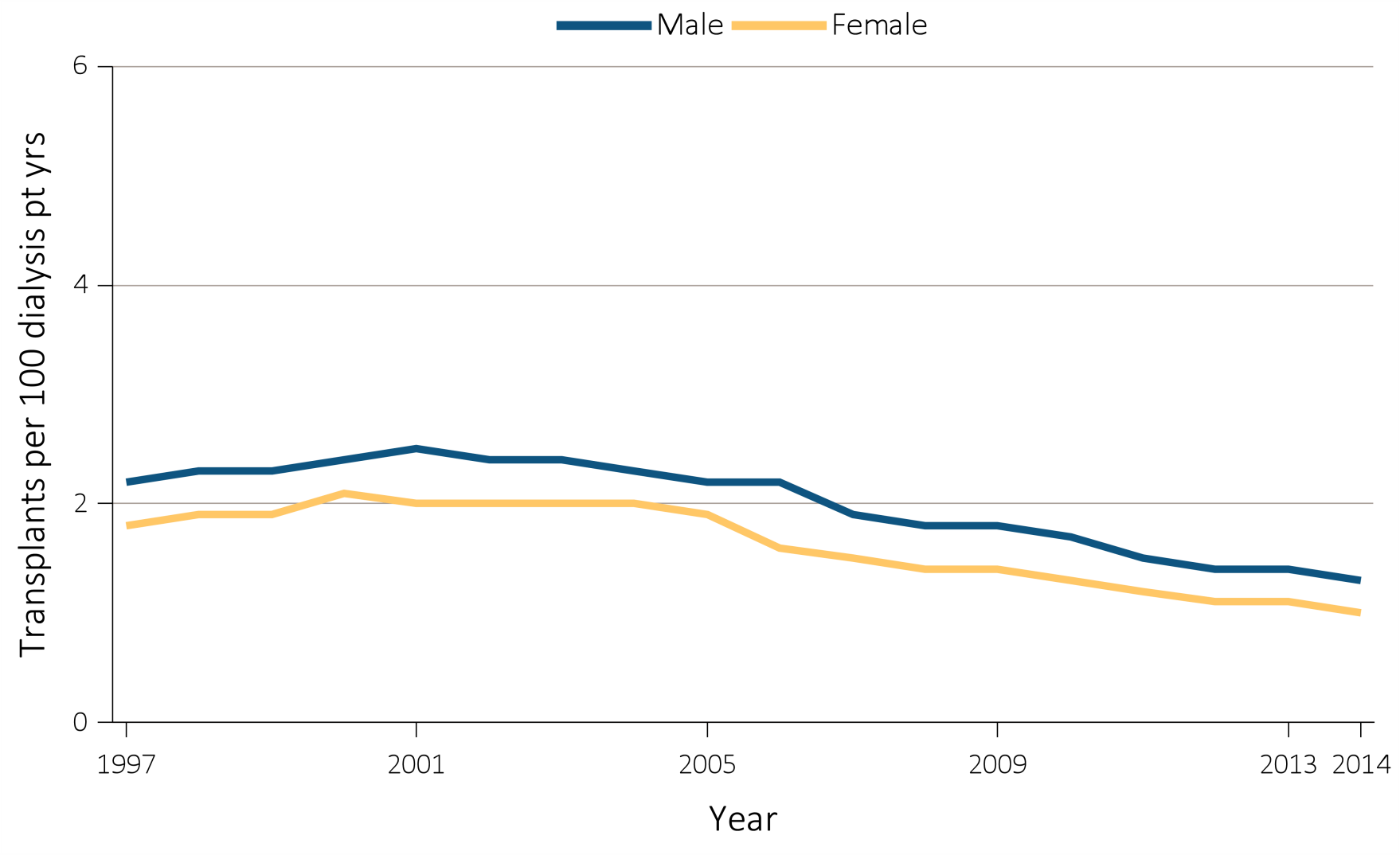 Data Source: Reference Table E9(3). Unadjusted living donor kidney transplant rates by recipient sex. Abbreviation: pt yrs, patient years
2016 Annual Data Report, Vol 2, ESRD, Ch 7
21
Figure 7.13 Number of living donor transplants and unadjusted transplant rates 
among living donor kidney recipients, by recipient race, 1997-2014
(a) Number of transplants by race
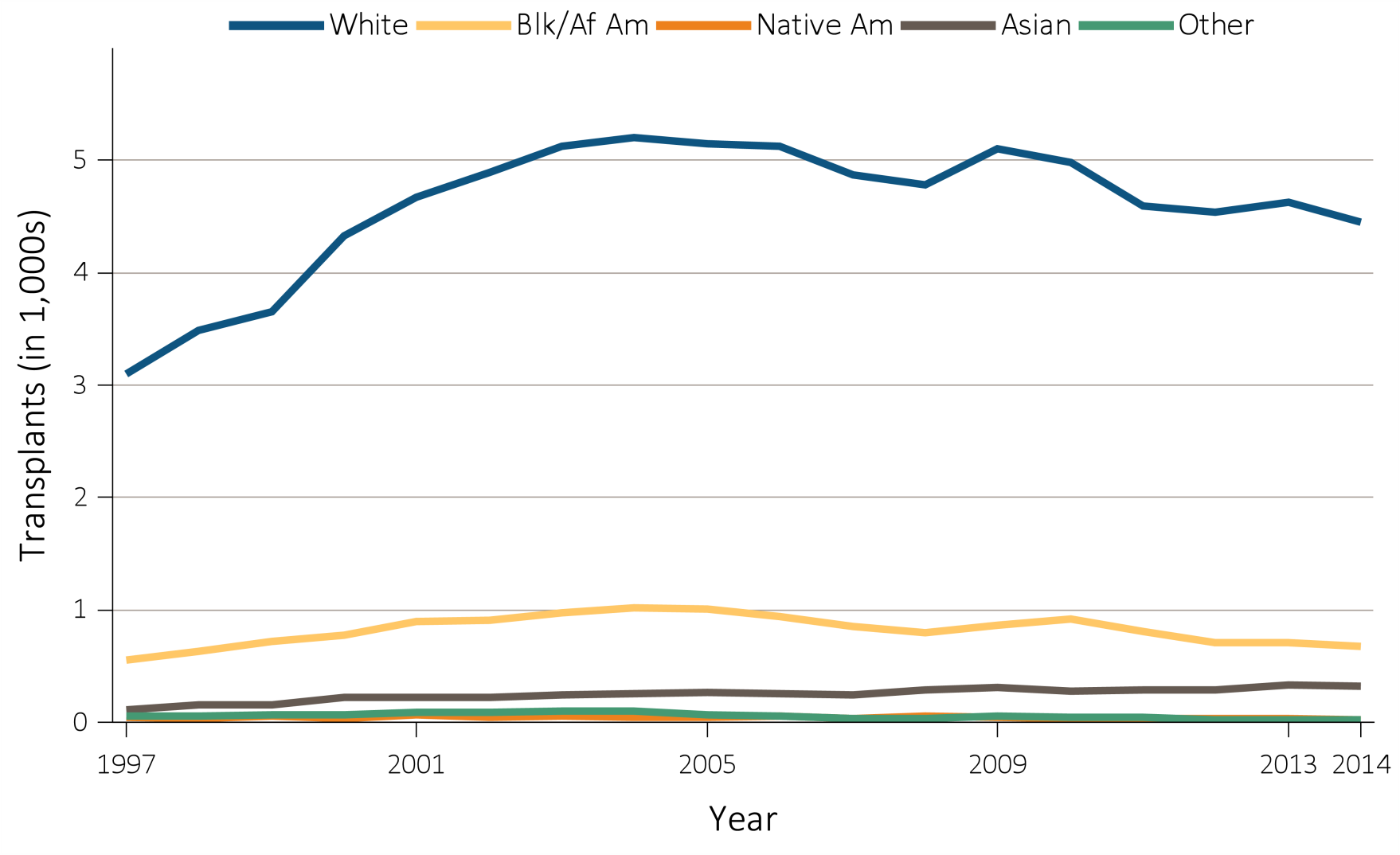 Data Source: Reference Table E8(3). Living donor kidney transplant counts by recipient race. Abbreviations: Blk/Af Am, Black/African American; Native Am, Native American.
2016 Annual Data Report, Vol 2, ESRD, Ch 7
22
Figure 7.13 Number of living donor transplants and unadjusted transplant rates 
among living donor kidney recipients, by recipient race, 1997-2014
(b) Transplant rates by race
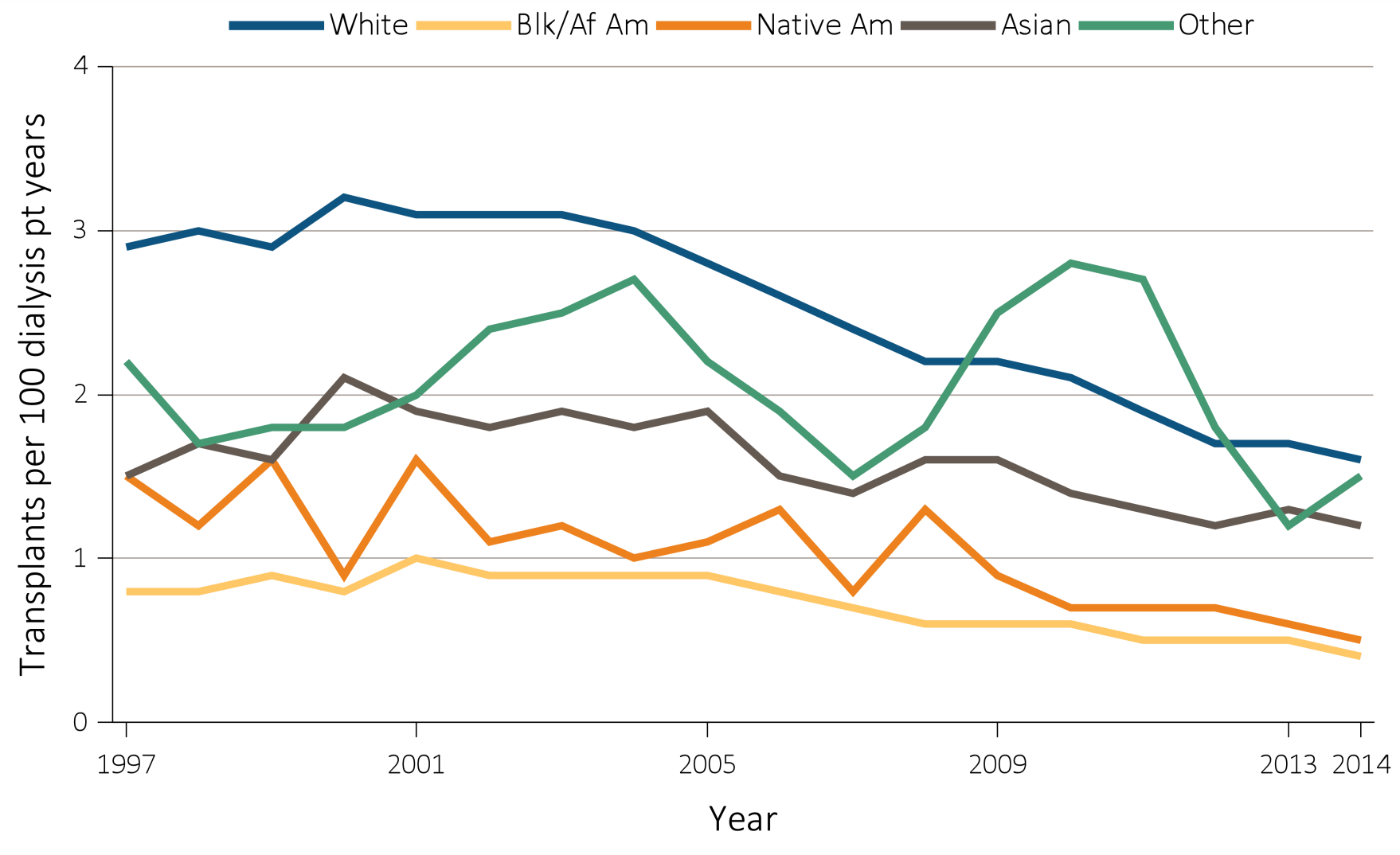 Data Source: Reference Table E9(3). Unadjusted living donor kidney transplant rates by recipient race. Abbreviations: Blk/Af Am, Black/African American; Native Am, Native American; pt, patient.
2016 Annual Data Report, Vol 2, ESRD, Ch 7
23
Figure 7.14 Number of living donor transplants and unadjusted transplant rates 
among living donor kidney recipients, by recipient primary cause of ESRD, 
1997-2014
(a) Number of transplants by primary cause of ESRD
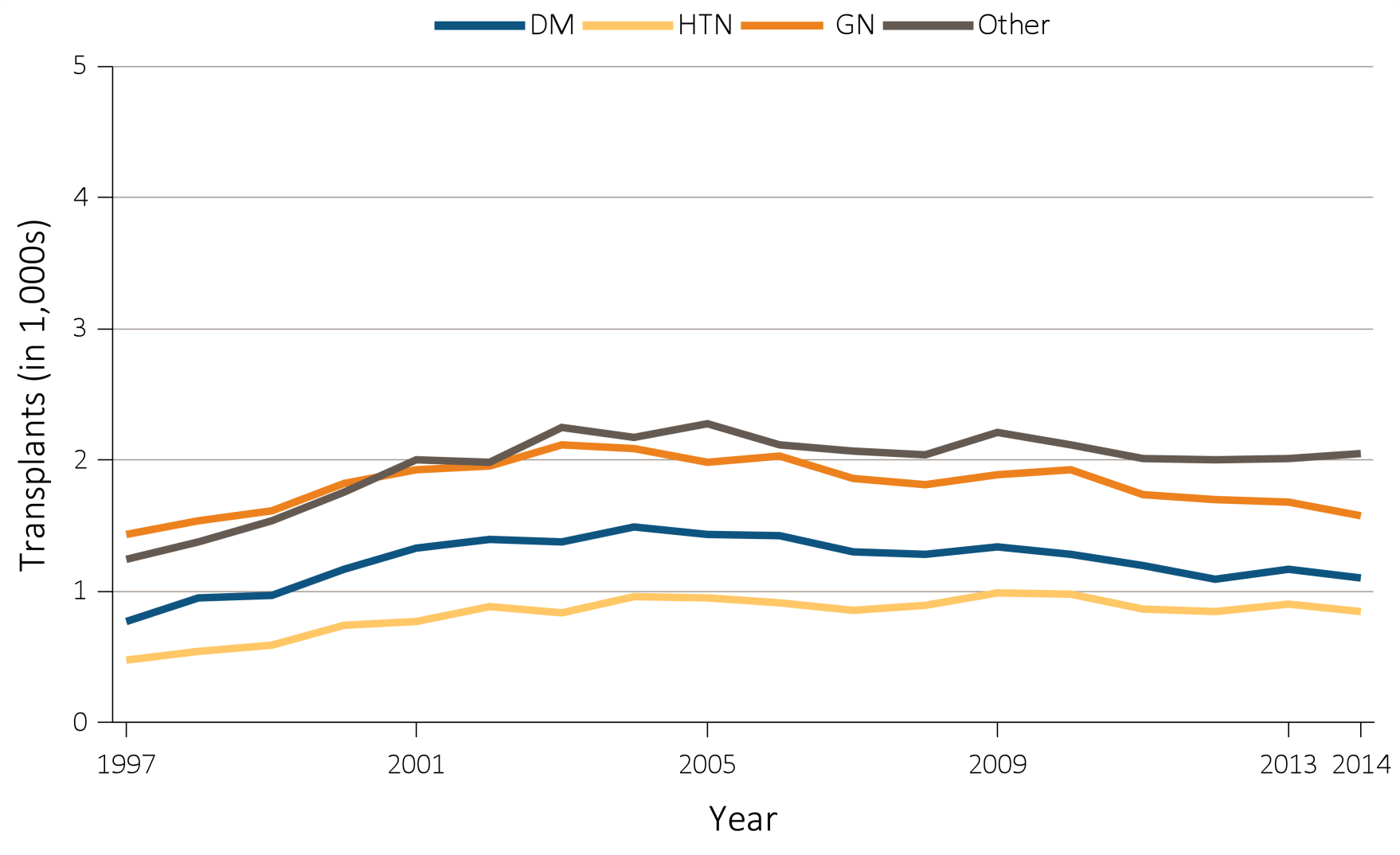 Data Source: Reference Table E8(3). Living donor kidney transplant counts by recipient primary cause of ESRD. Abbreviations: DM, diabetes mellitus; ESRD, end-stage renal disease; GN, glomerulonephritis; HTN, hypertension.
2016 Annual Data Report, Vol 2, ESRD, Ch 7
24
Figure 7.14 Number of living donor transplants and unadjusted transplant rates 
among living donor kidney recipients, by recipient primary cause of ESRD, 
1997-2014
(b) Transplant rates by primary cause of ESRD
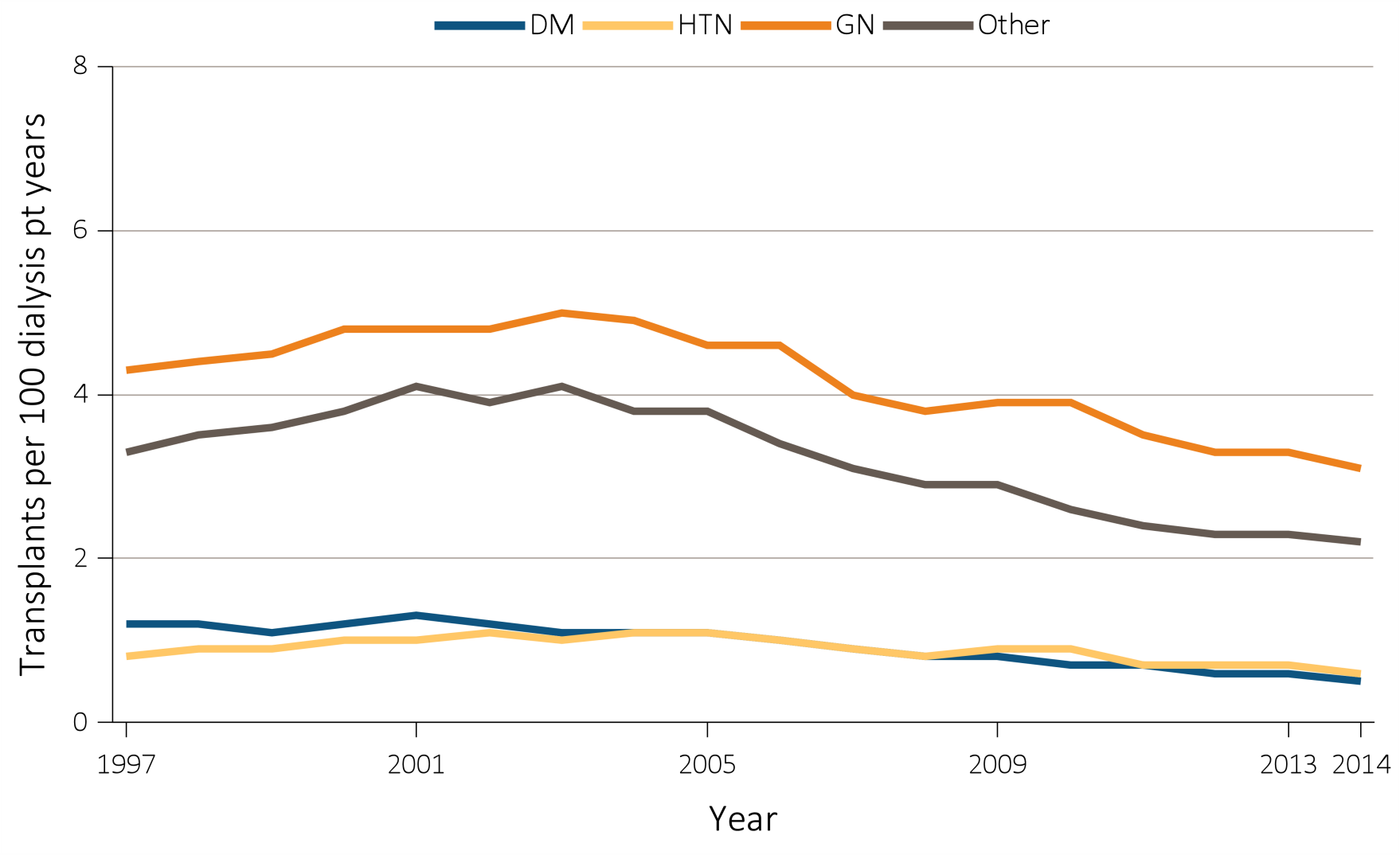 Data Source: Reference Table E9(3). Unadjusted living donor kidney transplant rates by recipient primary cause of ESRD. Abbreviations: DM, diabetes mellitus; ESRD, end-stage renal disease; GN, glomerulonephritis; HTN, hypertension; pt, patient.
2016 Annual Data Report, Vol 2, ESRD, Ch 7
25
Figure 7.15 Number of paired donation transplants and percent of 
all living donor transplants, 2000-2014
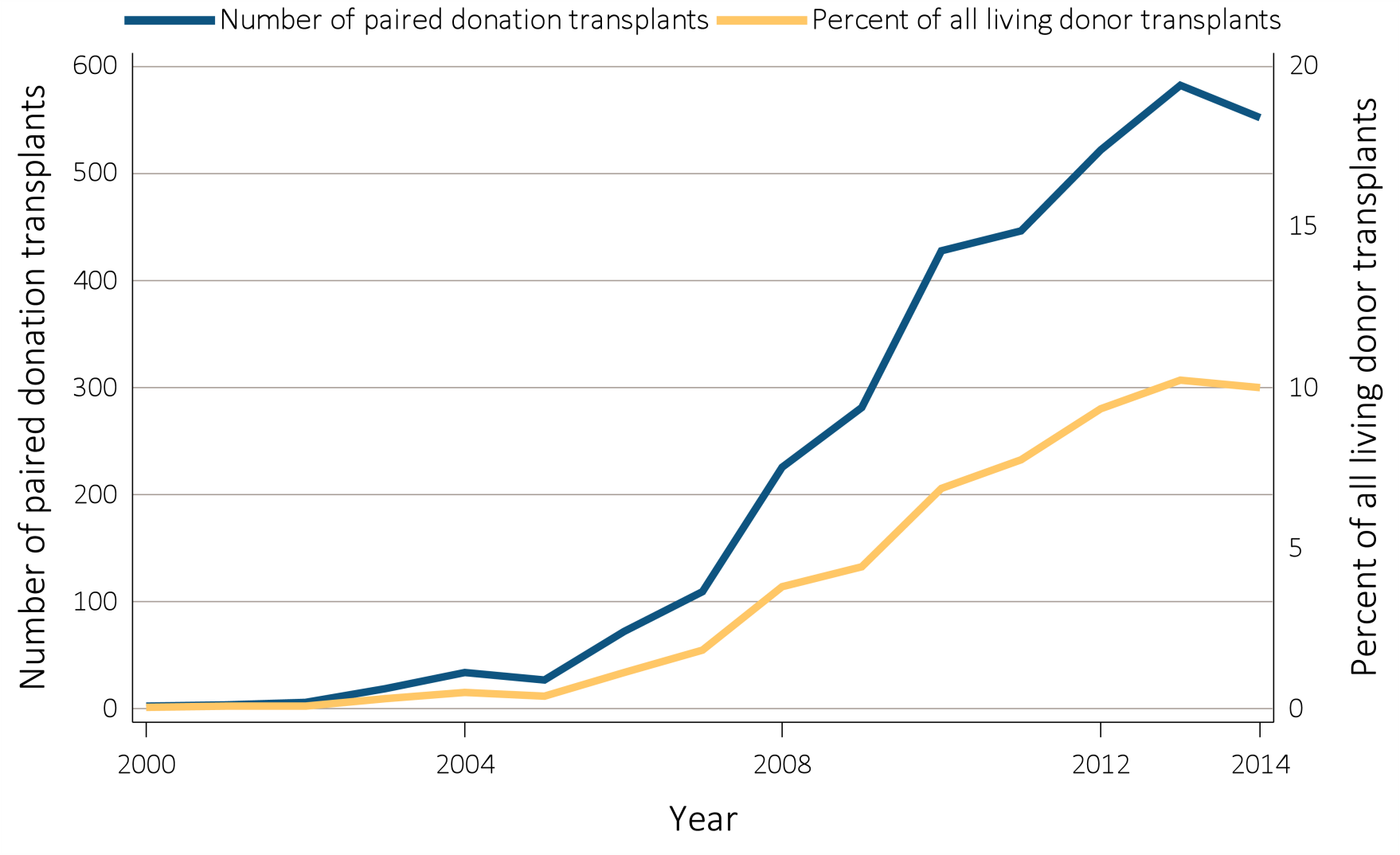 Data Source: Data are obtained from the Organ Procurement and Transplantation Network (OPTN). Paired donation transplant counts and percent of all living donor transplants.
2016 Annual Data Report, Vol 2, ESRD, Ch 7
26
Figure 7.16 Number of deceased kidney donors and unadjusted kidney donation rates, 
by donor age, 2000-2014
(a) Number of donors by age
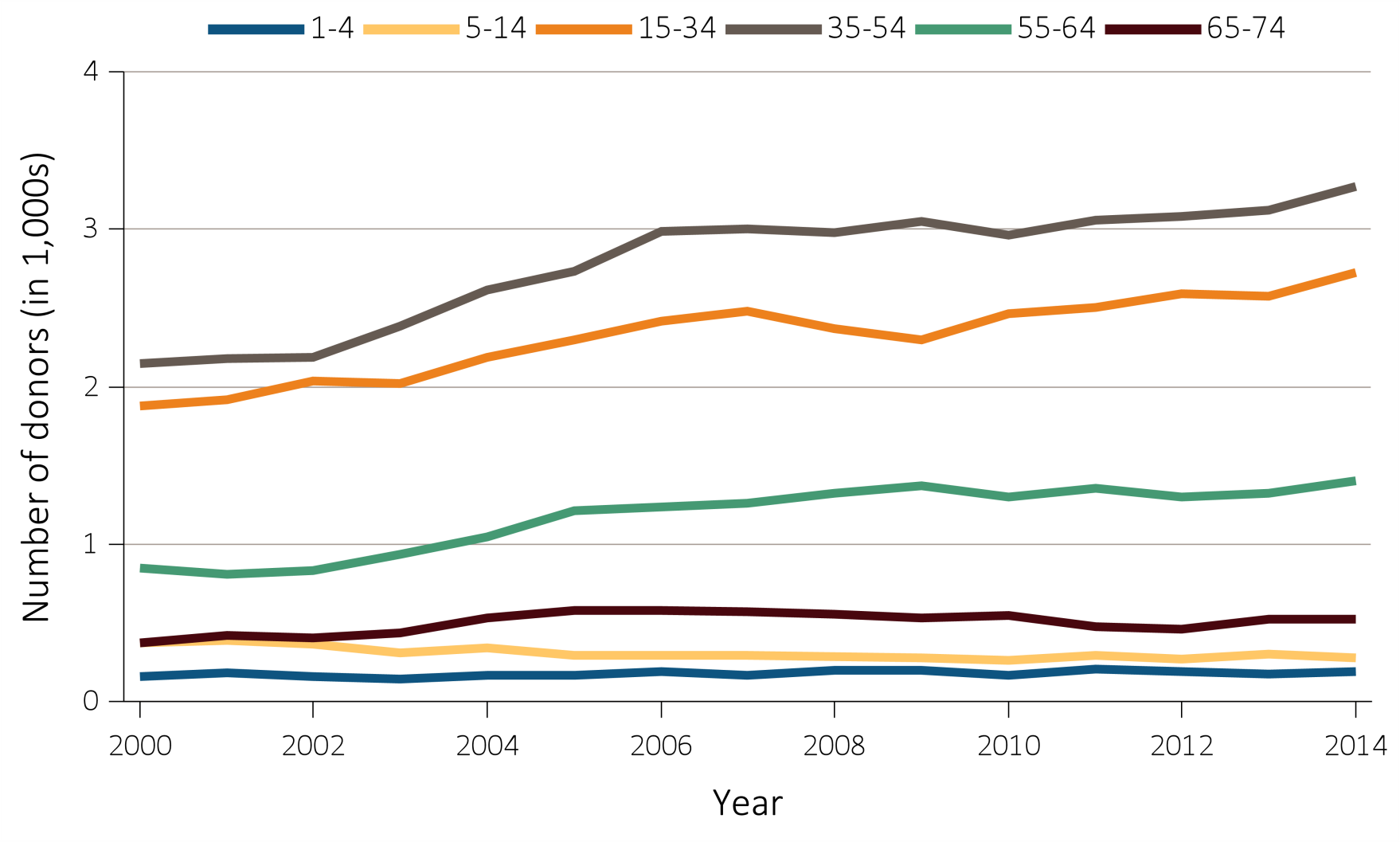 Data Source: Data on the annual number of deaths in the U.S. population are obtained from the Centers for Disease Control and Prevention; the deceased donor data are obtained from the Organ Procurement and Transplantation Network (OPTN). Deceased donor kidney donation counts and rates by donor age.
2016 Annual Data Report, Vol 2, ESRD, Ch 7
27
Figure 7.16 Number of deceased kidney donors and unadjusted kidney donation rates, 
by donor age, 2000-2014
(b) Donation rates by age
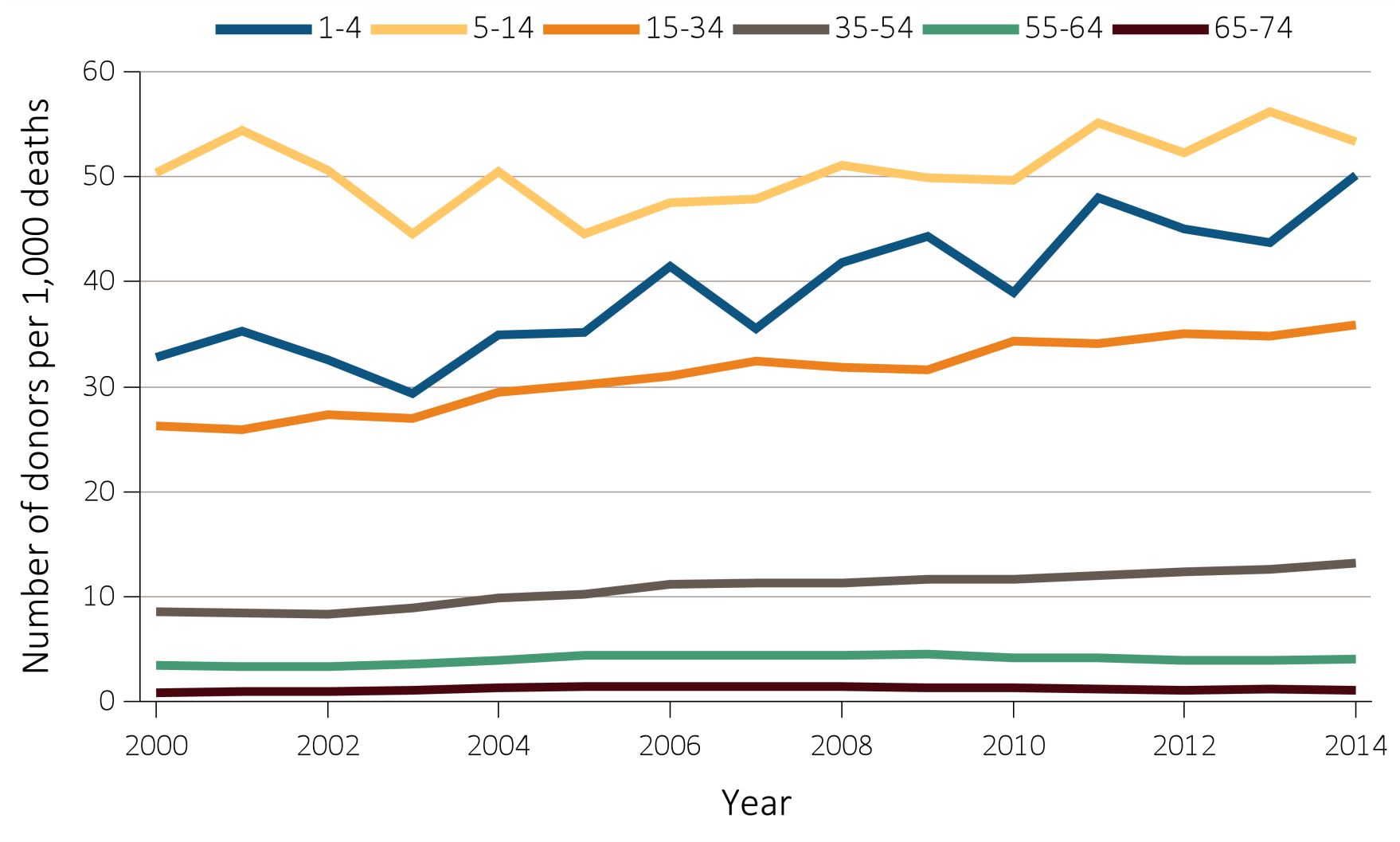 Data Source: Data on the annual number of deaths in the U.S. population are obtained from the Centers for Disease Control and Prevention; the deceased donor data are obtained from the Organ Procurement and Transplantation Network (OPTN). Deceased donor kidney donation counts and rates by donor age.
2016 Annual Data Report, Vol 2, ESRD, Ch 7
28
Figure 7.17 Number of deceased kidney donors and unadjusted kidney donation rates, 
by donor sex, 2000-2014
(a) Number of donors by sex
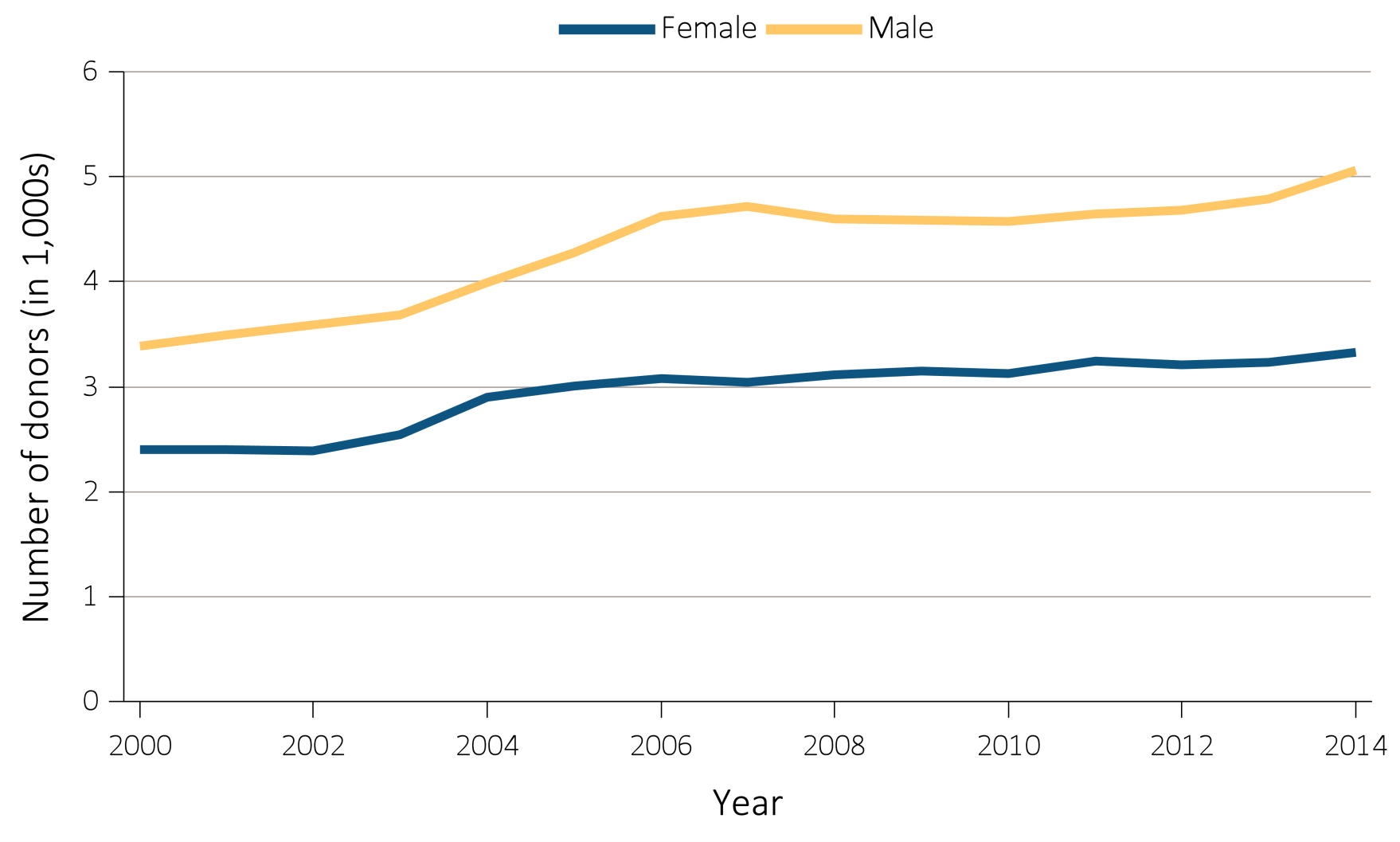 Data Source: Data on the annual number of deaths in the U.S. population are obtained from the Centers for Disease Control and Prevention; the deceased donor data are obtained from the Organ Procurement and Transplantation Network (OPTN). Deceased donor kidney donation counts and rates by donor sex.
2016 Annual Data Report, Vol 2, ESRD, Ch 7
29
Figure 7.17 Number of deceased kidney donors and unadjusted kidney donation rates, 
by donor sex, 2000-2014
(b) Donation rates by sex
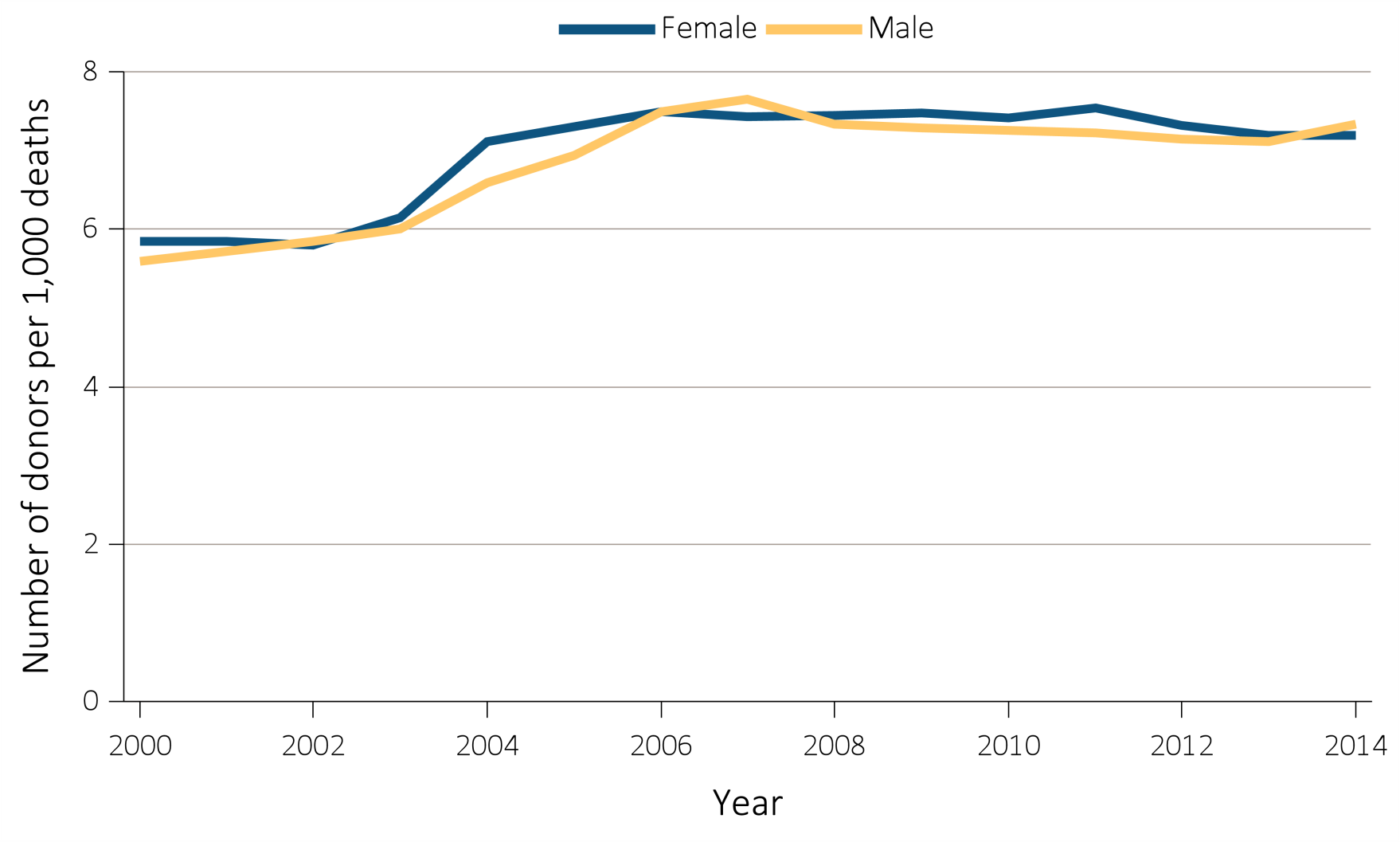 Data Source: Data on the annual number of deaths in the U.S. population are obtained from the Centers for Disease Control and Prevention; the deceased donor data are obtained from the Organ Procurement and Transplantation Network (OPTN). Deceased donor kidney donation counts and rates by donor sex.
2016 Annual Data Report, Vol 2, ESRD, Ch 7
30
Figure 7.18 Number of deceased kidney donors and unadjusted kidney donation rates, 
by donor race, 2000-2014
(a) Number of donors by race
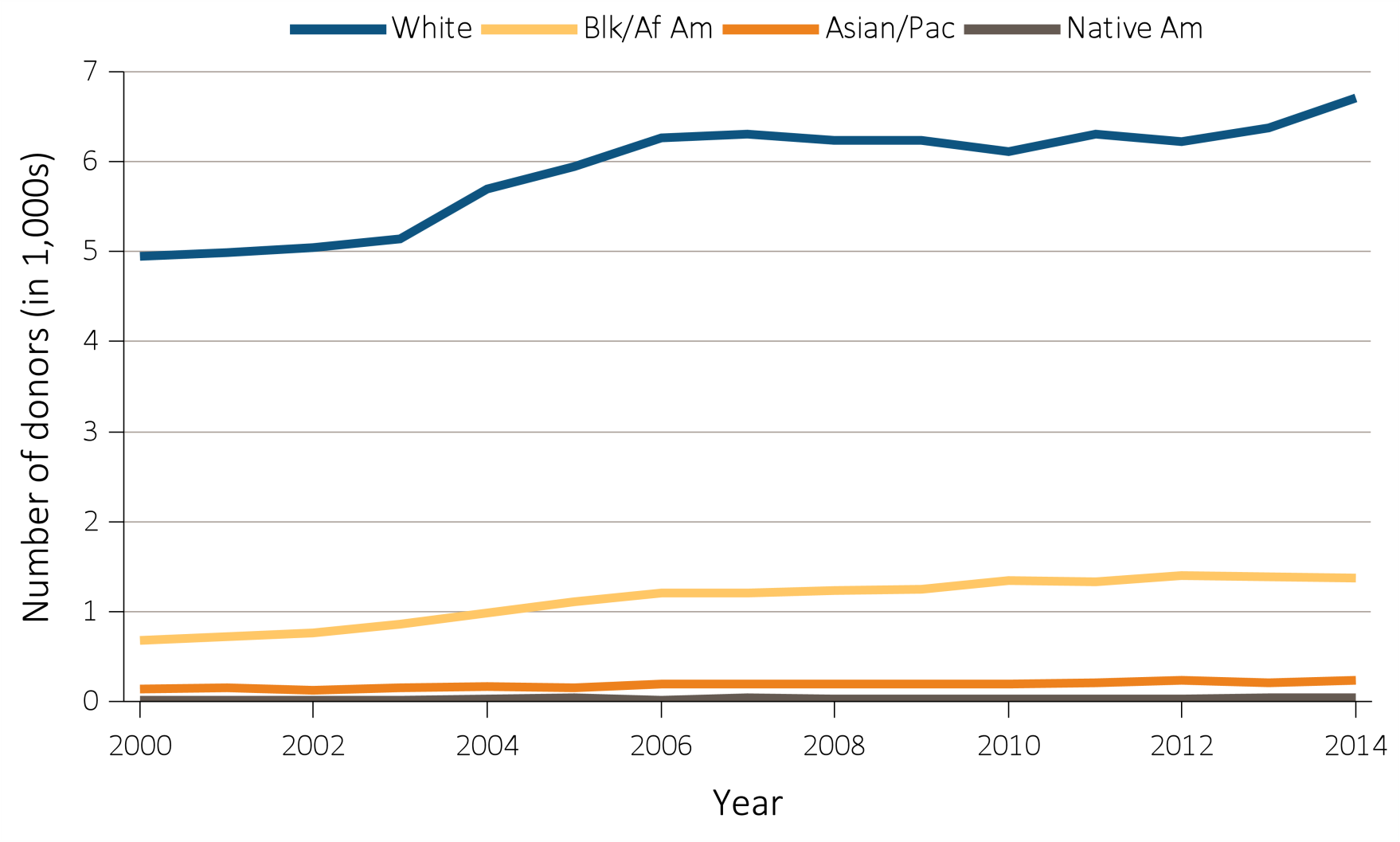 Data Source: The U.S. death population data are obtained from the Centers for Disease Control and Prevention; the deceased donor data are obtained from the Organ Procurement and Transplantation Network (OPTN). Deceased donor kidney donation counts and rates by donor race. Abbreviations: Asian/Pac, Asian/Pacific Islander; Blk/Af Am, Black/African American; Native Am, Native American.
2016 Annual Data Report, Vol 2, ESRD, Ch 7
31
Figure 7.18 Number of deceased kidney donors and unadjusted kidney donation rates, 
by donor race, 2000-2014
(b) Donation rates by race
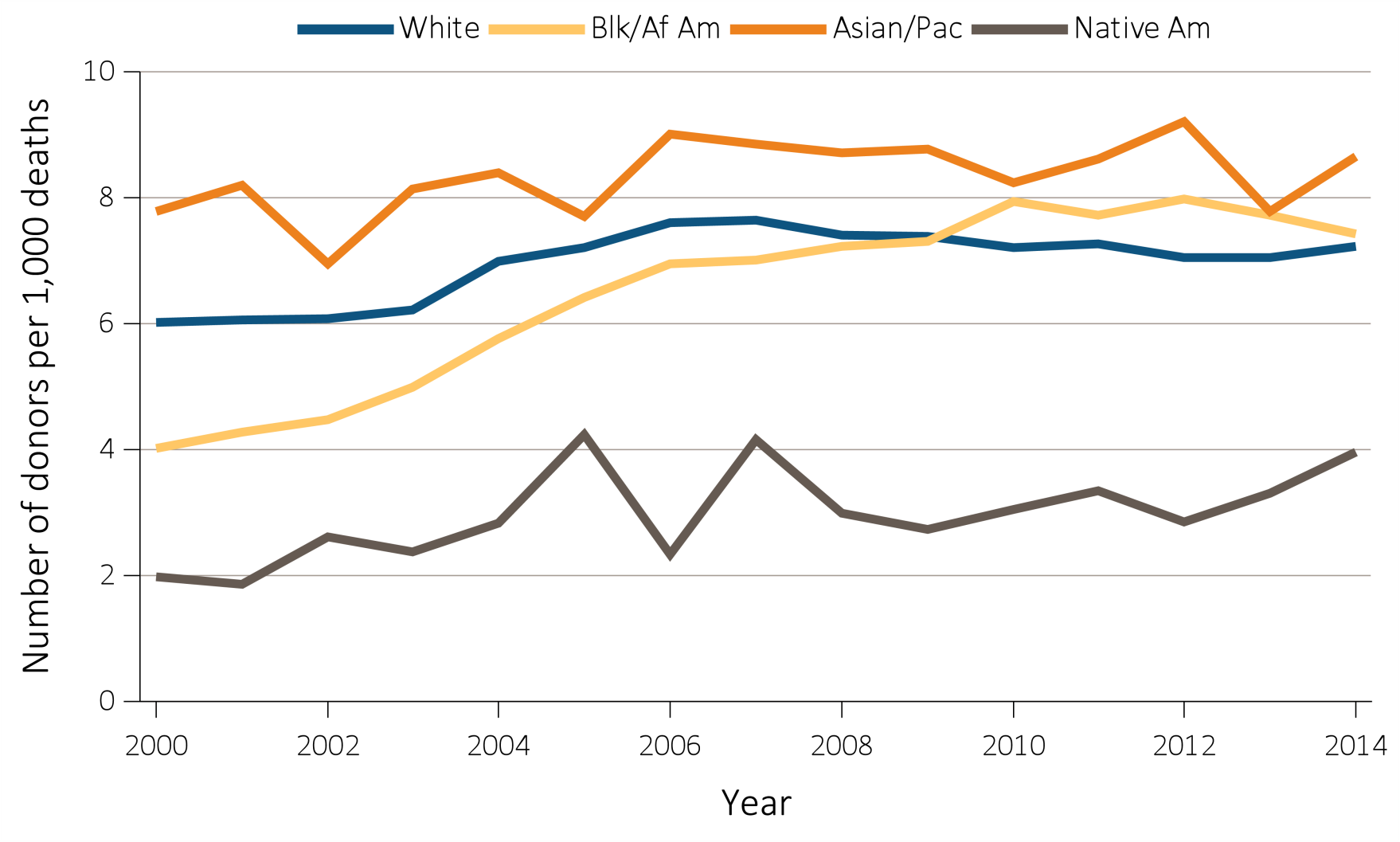 Data Source: The U.S. death population data are obtained from the Centers for Disease Control and Prevention; the deceased donor data are obtained from the Organ Procurement and Transplantation Network (OPTN). Deceased donor kidney donation counts and rates by donor race. Abbreviations: Asian/Pac, Asian/Pacific Islander; Blk/Af Am, Black/African American; Native Am, Native American.
2016 Annual Data Report, Vol 2, ESRD, Ch 7
32
Figure 7.19 Number of deceased kidney donors and unadjusted kidney donation rates, 
for traumatic deaths, by donor age, 2000-2014
(a) Number of donors by age
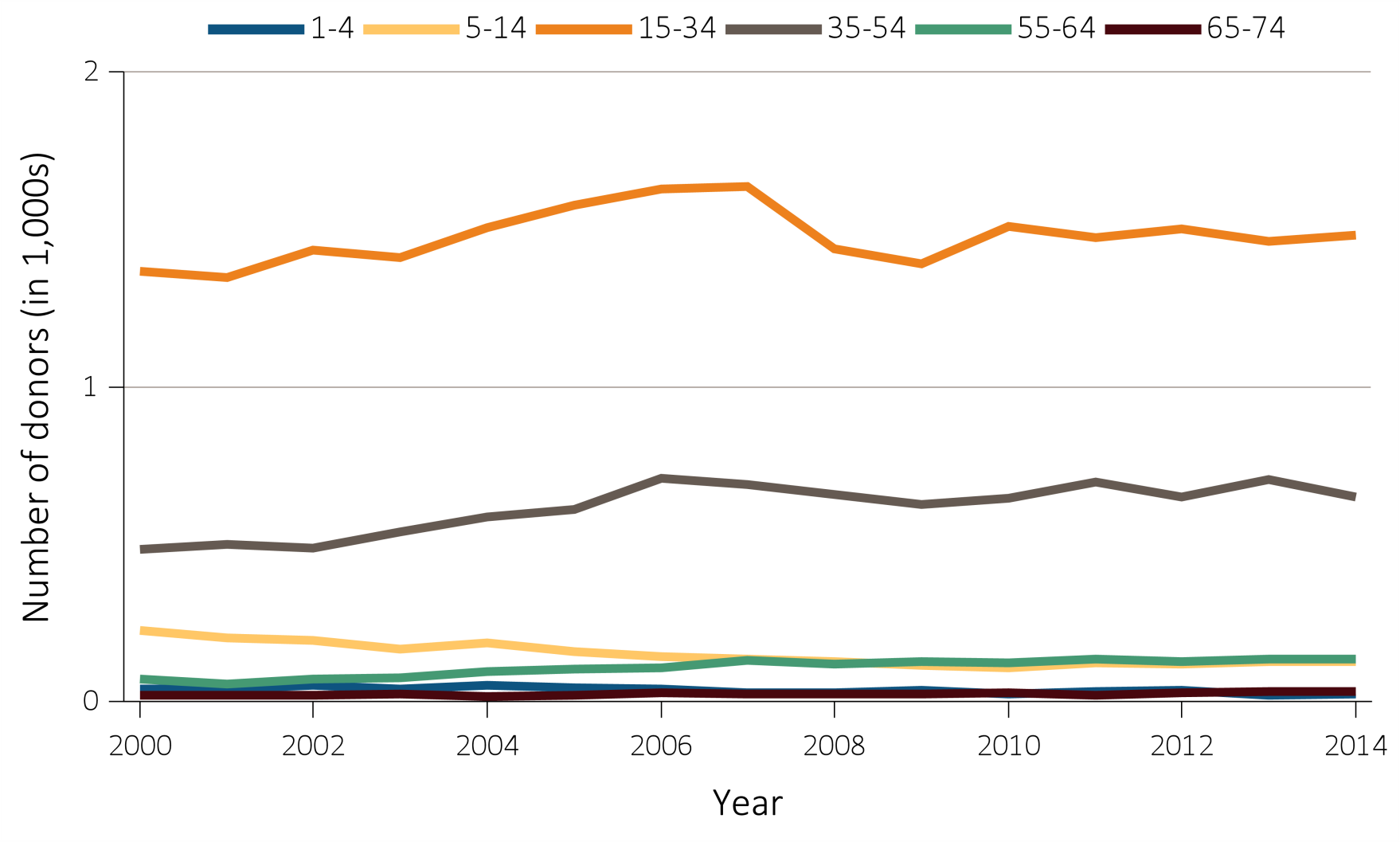 Data Source: Data on the annual number of deaths in the U.S. population are obtained from the Centers for Disease Control and Prevention; the deceased donor data are obtained from the Organ Procurement and Transplantation Network (OPTN). Deceased donor kidney donation counts and rates by donor age.
2016 Annual Data Report, Vol 2, ESRD, Ch 7
33
Figure 7.19 Number of deceased kidney donors and unadjusted kidney donation rates, 
for traumatic deaths, by donor age, 2000-2014
(b) Donation rates by age
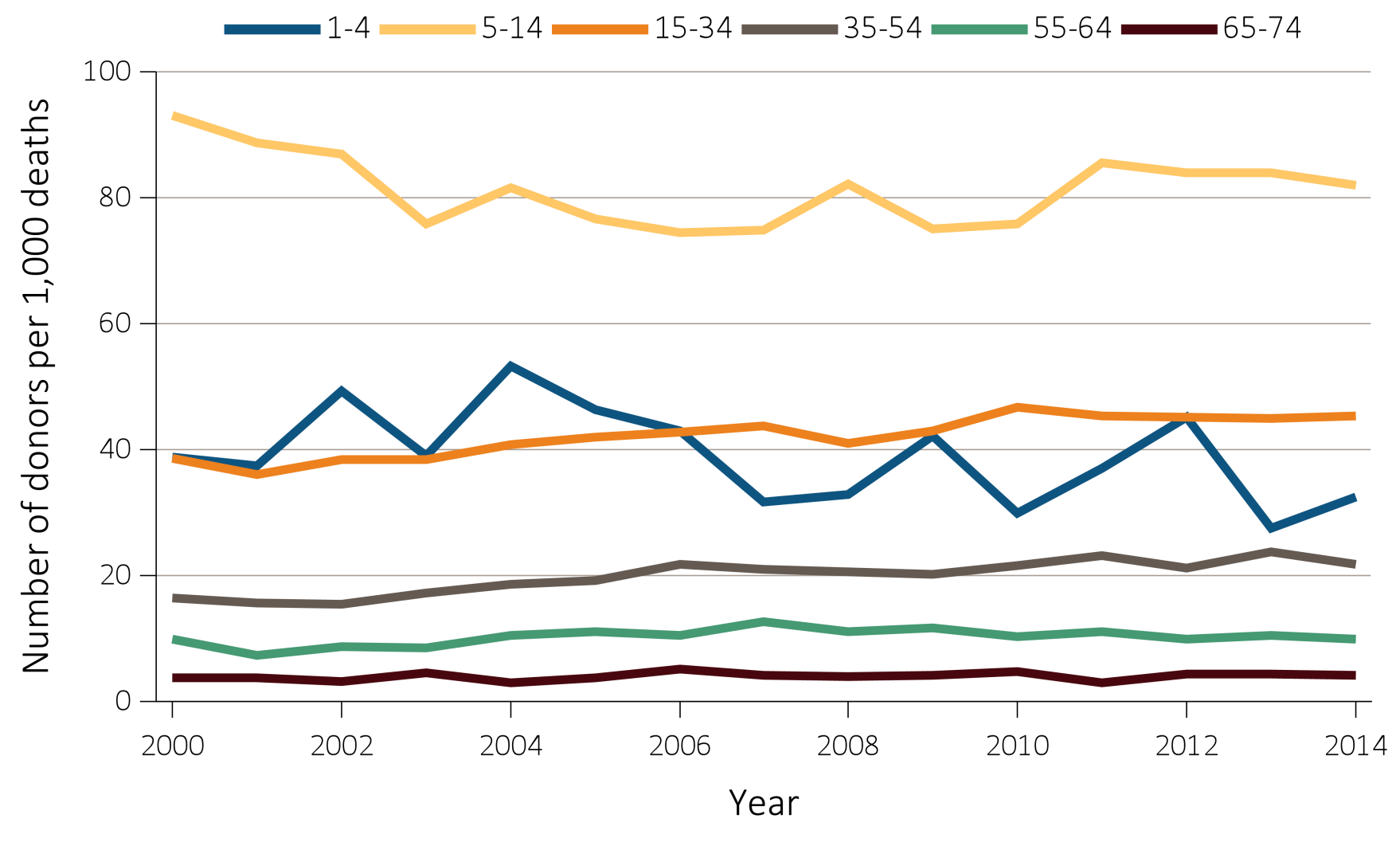 Data Source: Data on the annual number of deaths in the U.S. population are obtained from the Centers for Disease Control and Prevention; the deceased donor data are obtained from the Organ Procurement and Transplantation Network (OPTN). Deceased donor kidney donation counts and rates by donor age.
2016 Annual Data Report, Vol 2, ESRD, Ch 7
34
Figure 7.20 Number of deceased kidney donors and unadjusted kidney donation rates, 
for traumatic deaths, by donor sex, 2000-2014
(a) Number of donors by sex
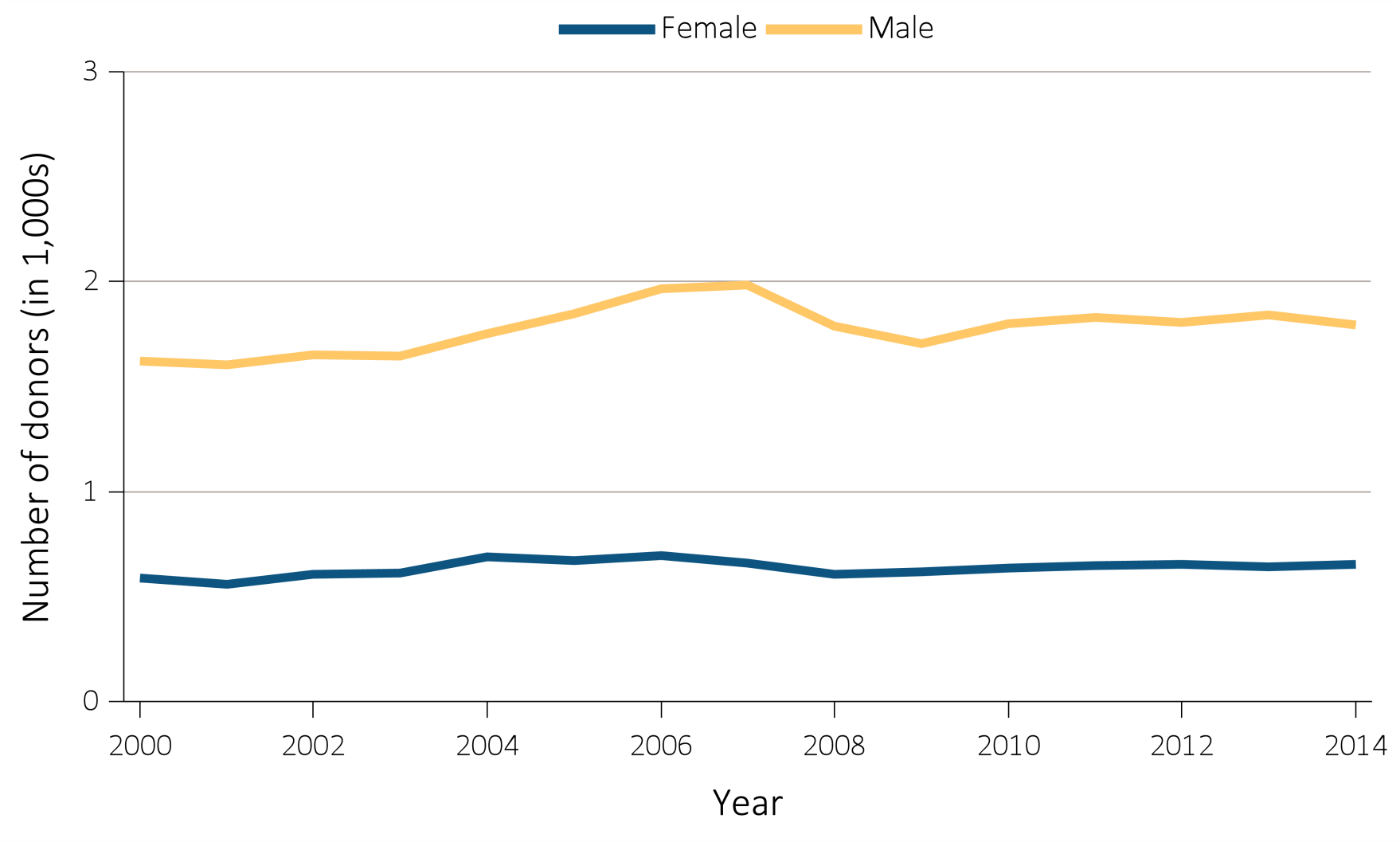 Data Source: Data on the annual number of deaths in the U.S. population are obtained from the Centers for Disease Control and Prevention; the deceased donor data are obtained from the Organ Procurement and Transplantation Network (OPTN). Deceased donor kidney donation counts and rates by donor sex.
2016 Annual Data Report, Vol 2, ESRD, Ch 7
35
Figure 7.20 Number of deceased kidney donors and unadjusted kidney donation rates, 
for traumatic deaths, by donor sex, 2000-2014
(b) Donation rates by sex
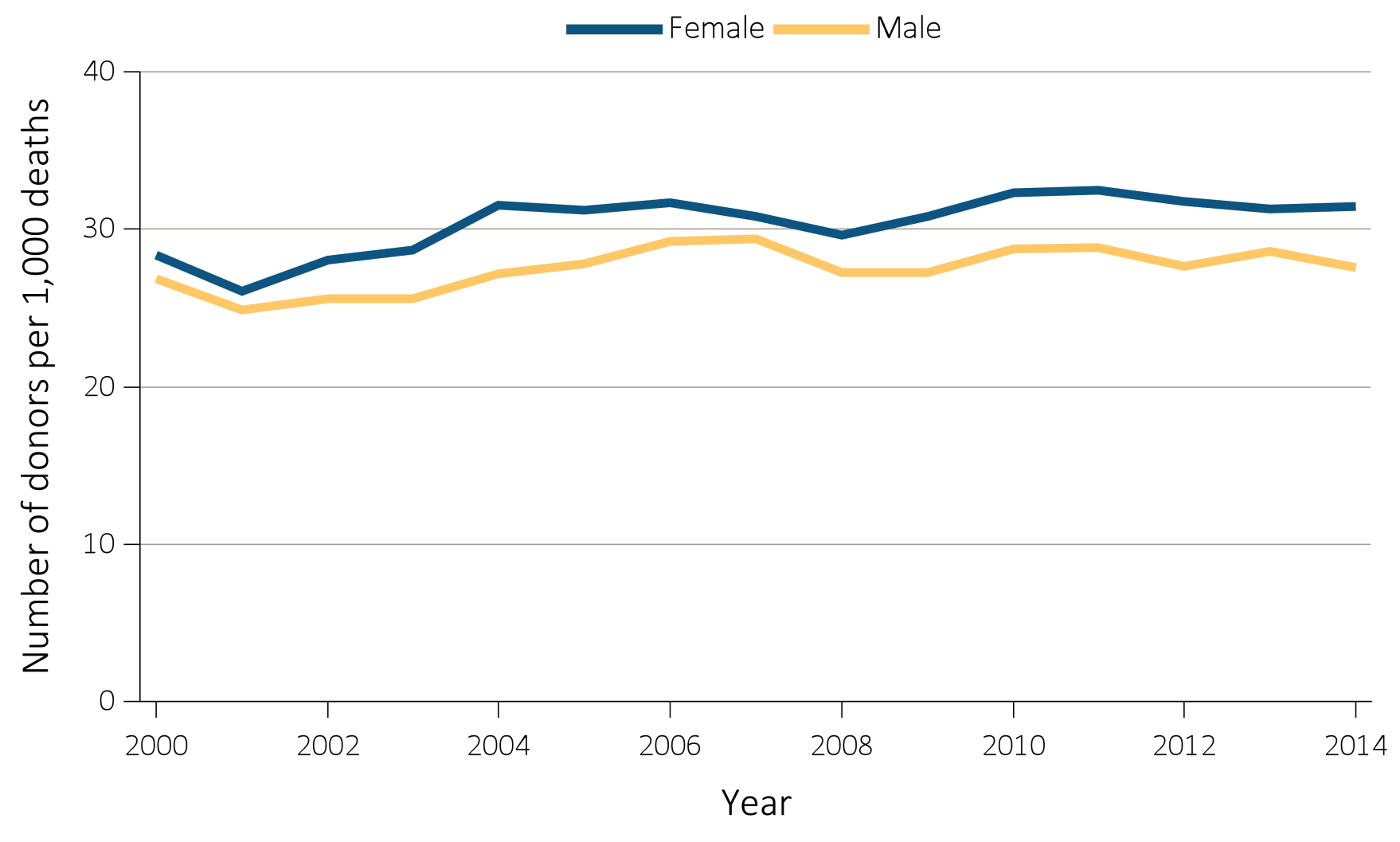 Data Source: Data on the annual number of deaths in the U.S. population are obtained from the Centers for Disease Control and Prevention; the deceased donor data are obtained from the Organ Procurement and Transplantation Network (OPTN). Deceased donor kidney donation counts and rates by donor sex.
2016 Annual Data Report, Vol 2, ESRD, Ch 7
36
Figure 7.21 Number of deceased kidney donors and unadjusted kidney donation rates, 
for traumatic deaths, by donor race, 2000-2014
(a) Number of donors by race
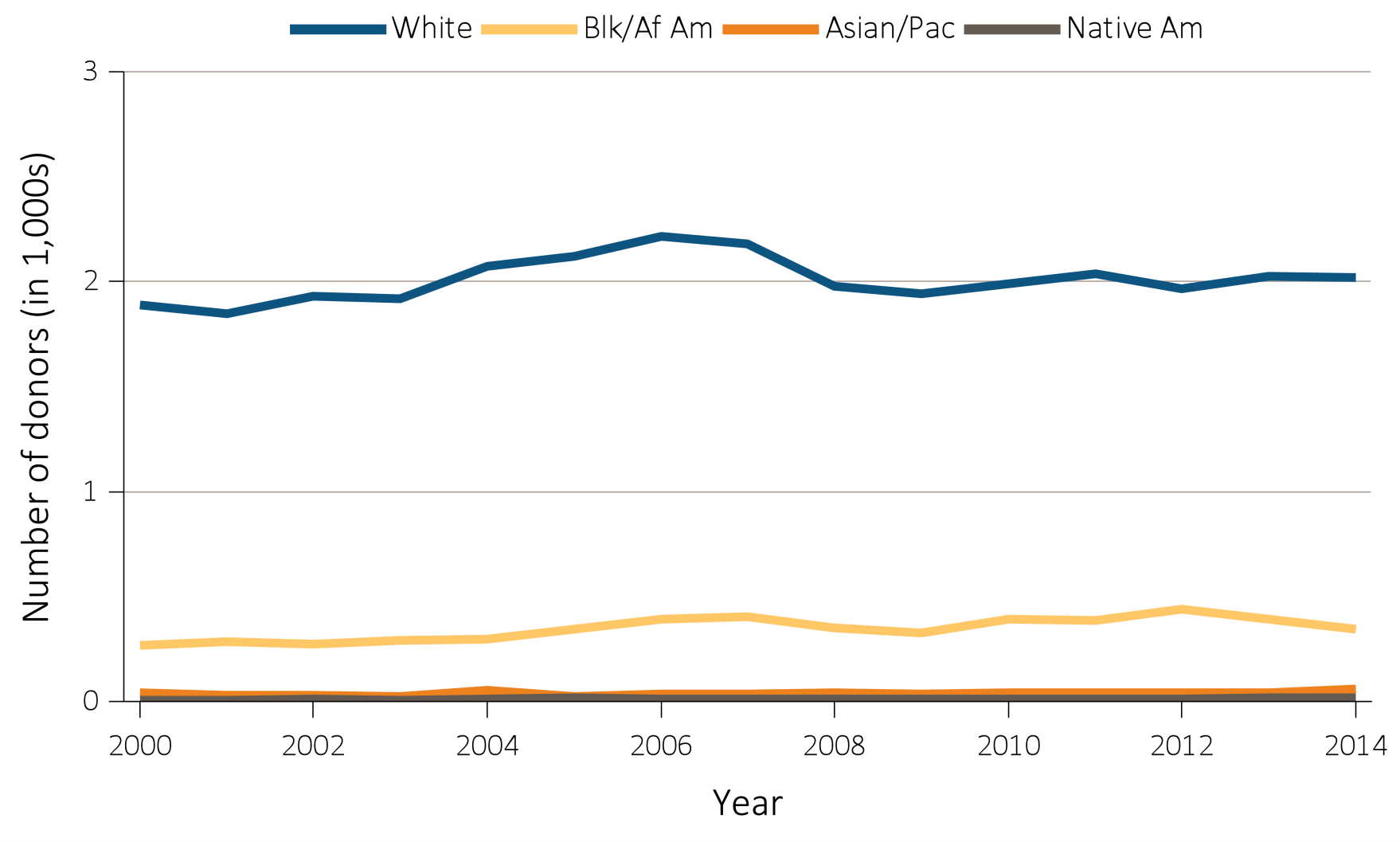 Data Source: The U.S. death population data are obtained from the Centers for Disease Control and Prevention; the deceased donor data are obtained from the Organ Procurement and Transplantation Network (OPTN). Deceased donor kidney donation counts and rates by donor race. Abbreviations: Asian/Pac, Asian/Pacific Islander; Blk/Af Am, Black/African American; Native Am, Native American.
2016 Annual Data Report, Vol 2, ESRD, Ch 7
37
Figure 7.21 Number of deceased kidney donors and unadjusted kidney donation rates, 
for traumatic deaths, by donor race, 2000-2014
(b) Donation rates by race
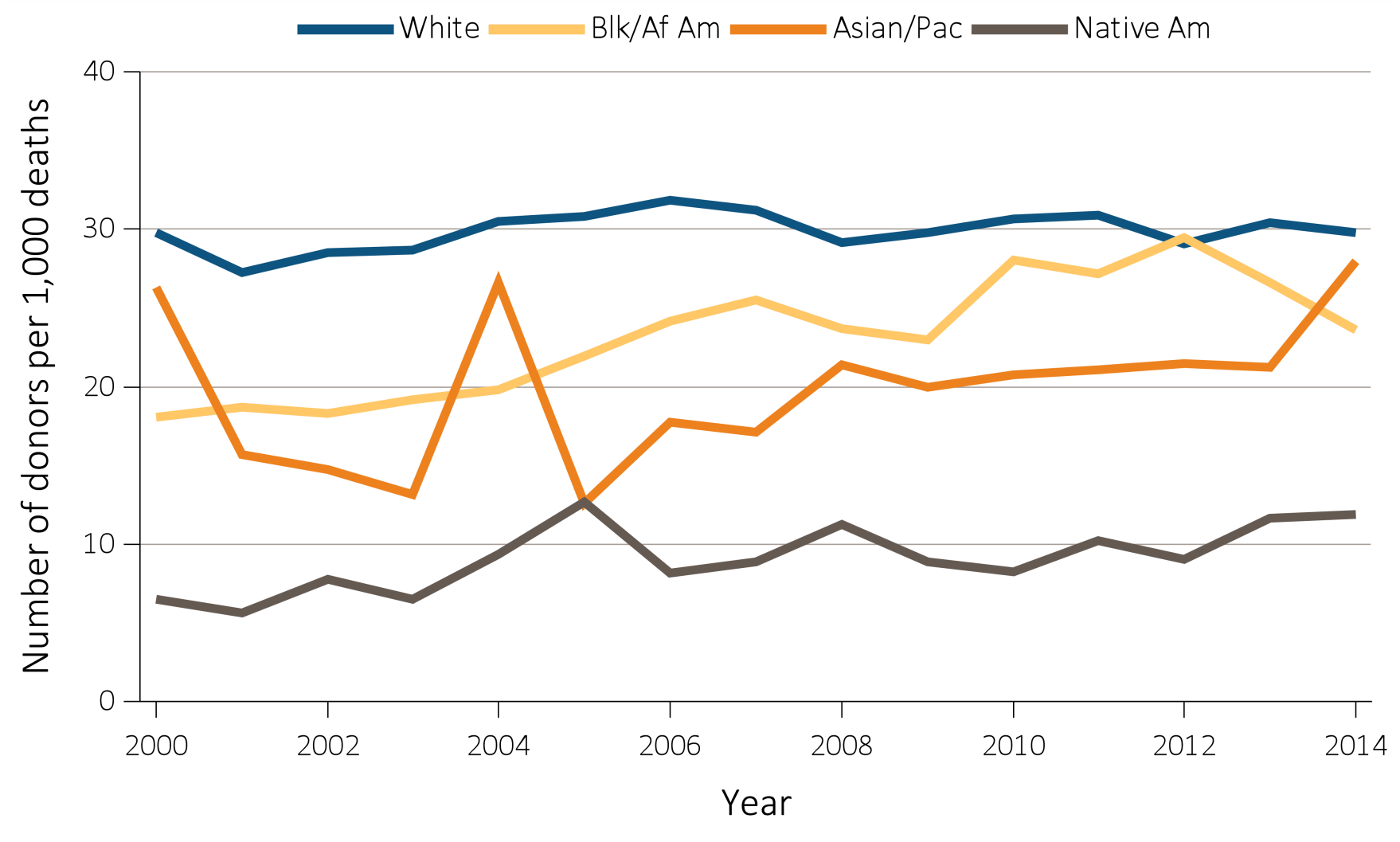 Data Source: The U.S. death population data are obtained from the Centers for Disease Control and Prevention; the deceased donor data are obtained from the Organ Procurement and Transplantation Network (OPTN). Deceased donor kidney donation counts and rates by donor race. Abbreviations: Asian/Pac, Asian/Pacific Islander; Blk/Af Am, Black/African American; Native Am, Native American.
2016 Annual Data Report, Vol 2, ESRD, Ch 7
38
Table 7.3 Trends in 1-, 5-, & 10-year deceased donor kidney transplant outcomes, 
1997-2013
Data Source: Reference Tables F2, F14, I26; F5, F17, I29; F6, F18, I30. Outcomes among recipients of a first-time deceased donor kidney transplant; unadjusted. Abbreviations: Prob., probability.
2016 Annual Data Report, Vol 2, ESRD, Ch 7
39
Table 7.4 Trends in 1-, 5-, & 10-year living donor kidney transplant outcomes, 
1997-2013
Data Source: Reference Tables F8, F20, I32; F11, F23, I35; F12, F24, I36. Outcomes among recipients of a first-time living donor kidney transplant; unadjusted. Abbreviations: Prob., probability.
2016 Annual Data Report, Vol 2, ESRD, Ch 7
40